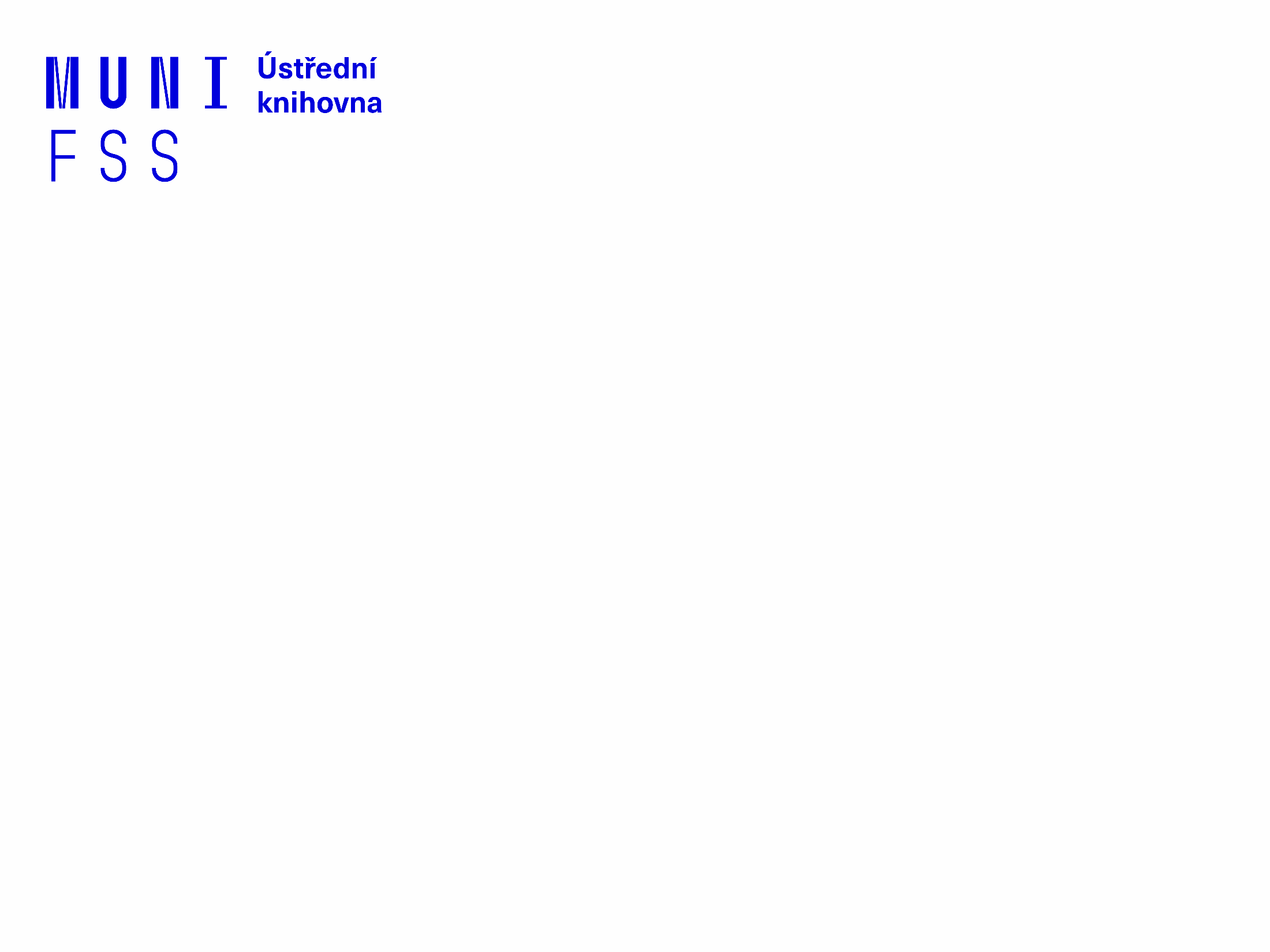 Základy práce s informačními zdroji pro bc. studenty MVZ221
Dana Mazancová
Brno, 20. 10. 2022
naučit se pracovat s vyhledávačem EBSCO  
     Discovery Service

 vyzkoušet si doporučené databáze obsahující   
     elektronické knihy

seznámit se s mediální databází NewtonOne

projít si praktická cvičení

vysvětlit zadání rešerše
Práce s EIZ II - cíle dnešní lekce
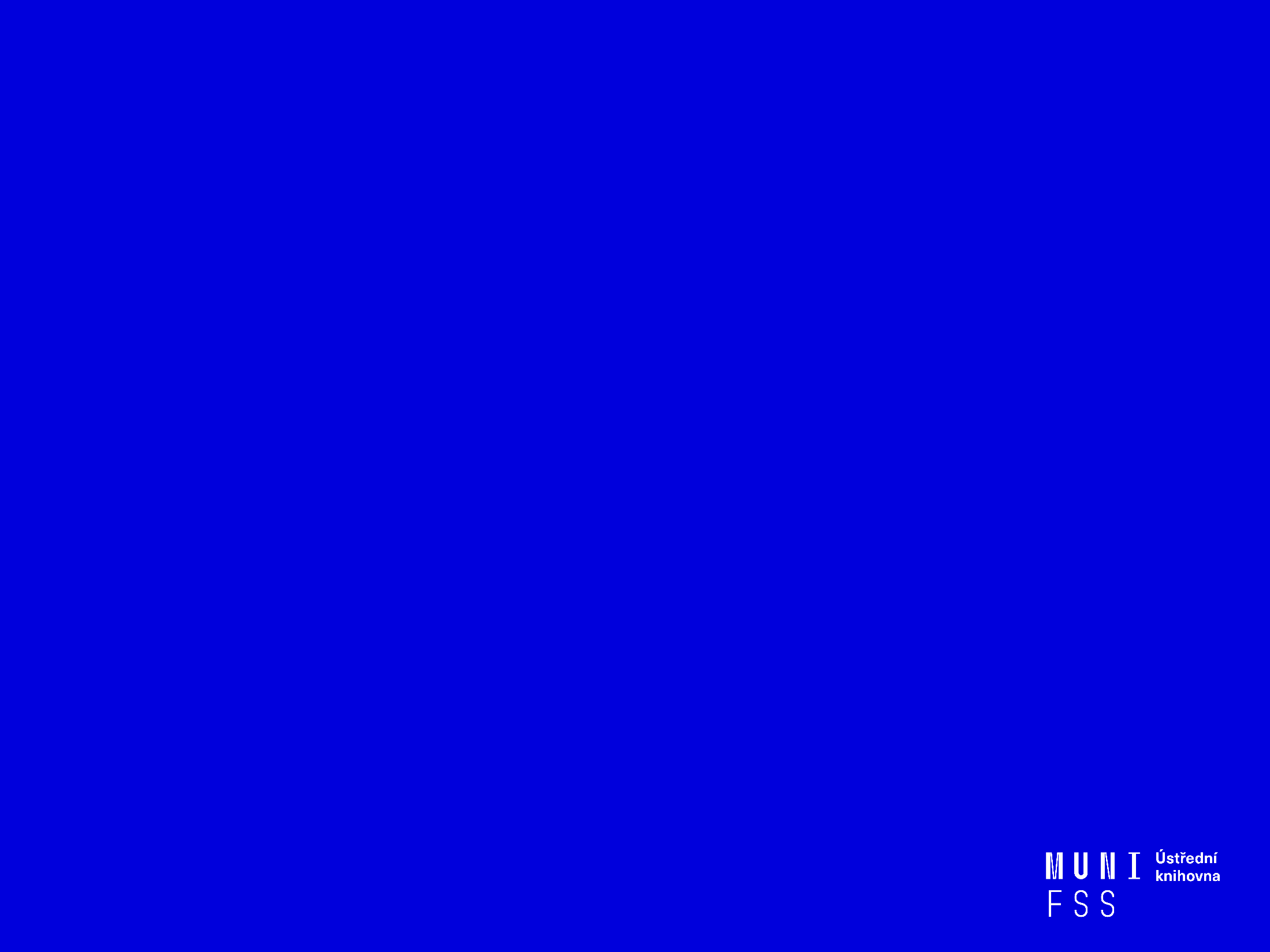 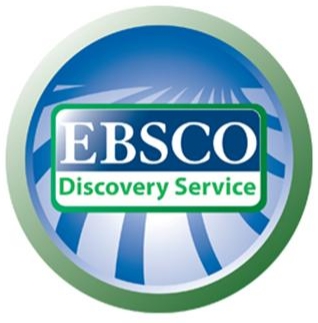 discovery.muni.cz
EBSCO Discovery Service
Na základě jednoho vyhledávacího  dotazu  
     umožňuje prohledávat více zdrojů současně v  
     rámci jednoho rozhraní

 Podpora vzdáleného přístupu

 Producent fa EBSCO
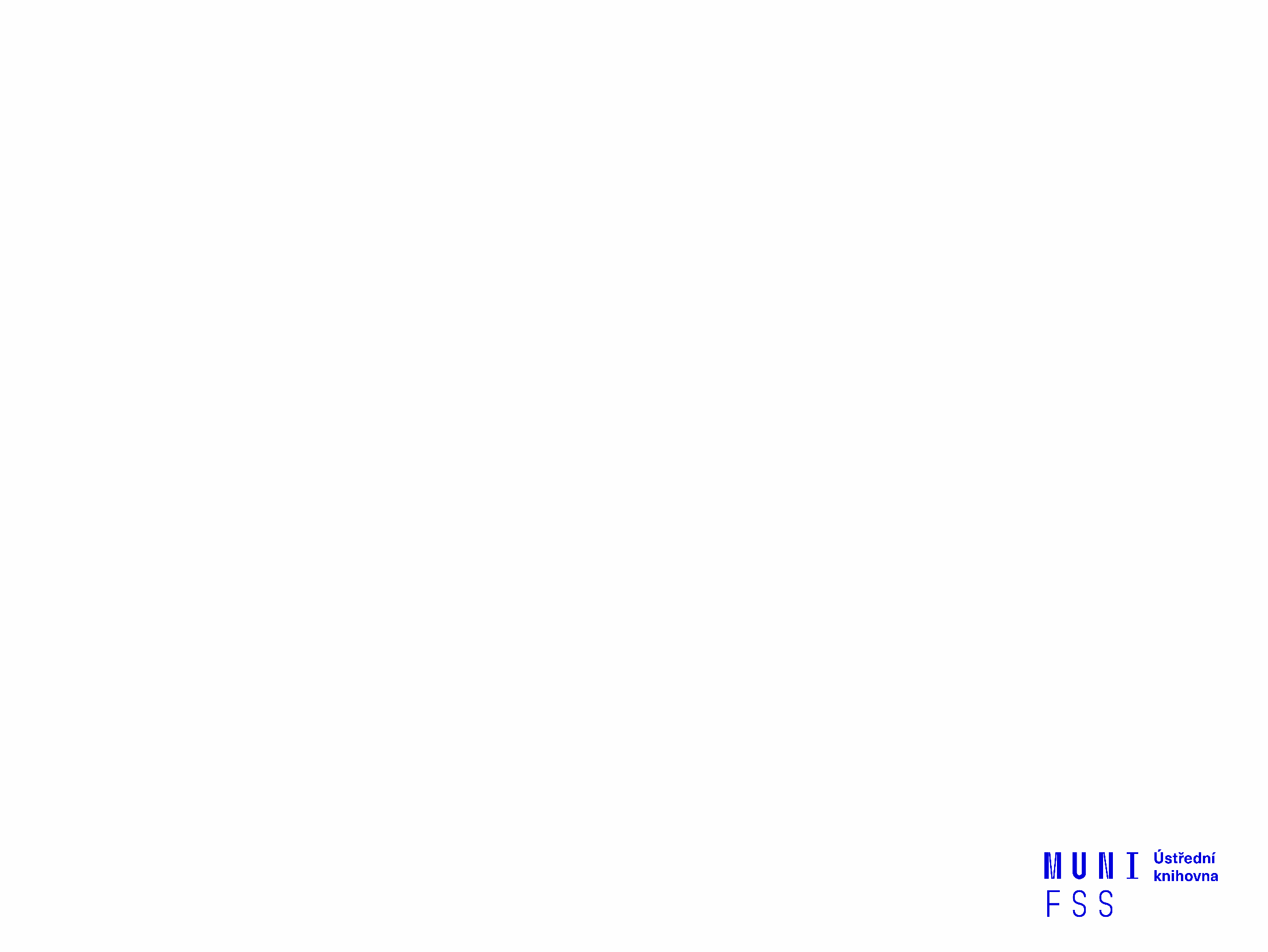 EBSCO Discovery Service
Umožňuje prohledávání:
 Souborného katalogu knihoven MU
 Univerzitních databází
 Databází elektronických knih
 Závěrečných prací MU
 Volně dostupných zdrojů
Vyhledávání v EDS
Jednoduché vyhledávání
Rozšířené vyhledávání 
Možnost uložit a znovu zobrazit historii hledání (vytvoření vlastního účtu)
Ukládání výsledků hledání do složky a další práce s nimi
Export citací
Zobrazení plného textu článků, možnost ho uložit, tisknout, odeslat emailem
Dohledání plného textu přes Full Text Finder
EDS - Jednoduché vyhledávání
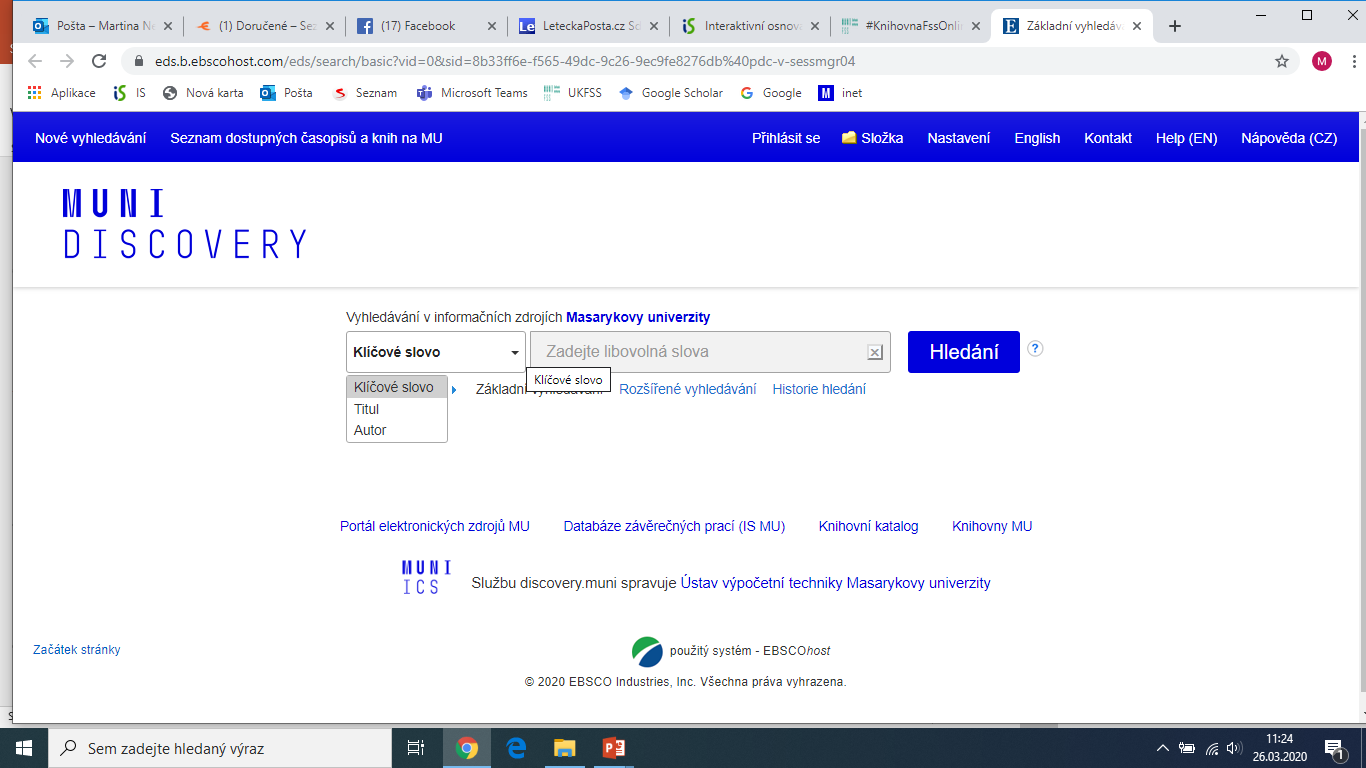 Research  Starters
funkce v EDS (objevuje se jako 1. výsledek mezi vyhledanými záznamy)
poskytuje souhrnné články či výklad hesel z různých tematických oblastí
obsah pochází z kvalitních zdrojů jako jsou publikace z nakladatelství Salem Press či Encyklopedica Britannica
záznamy doplněny použitou literaturou
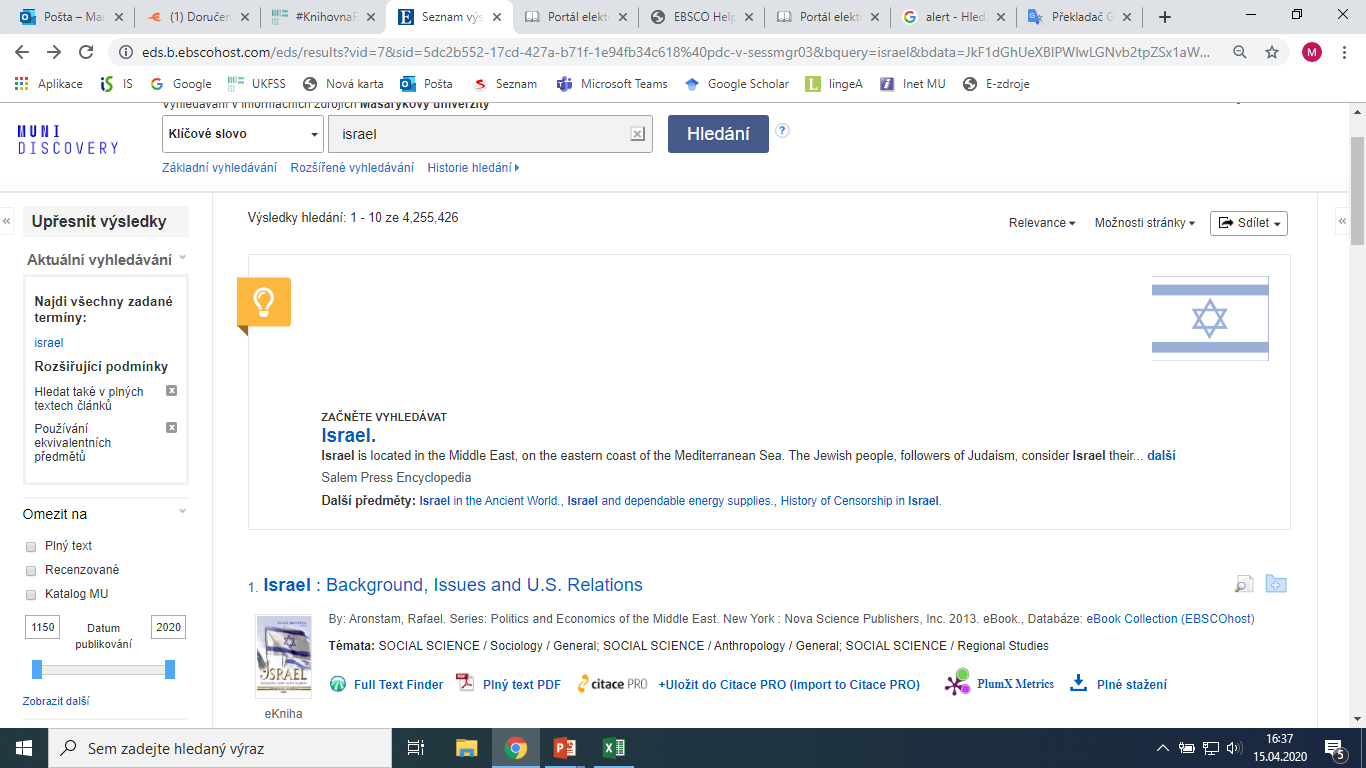 Research Starters - detail záznamu
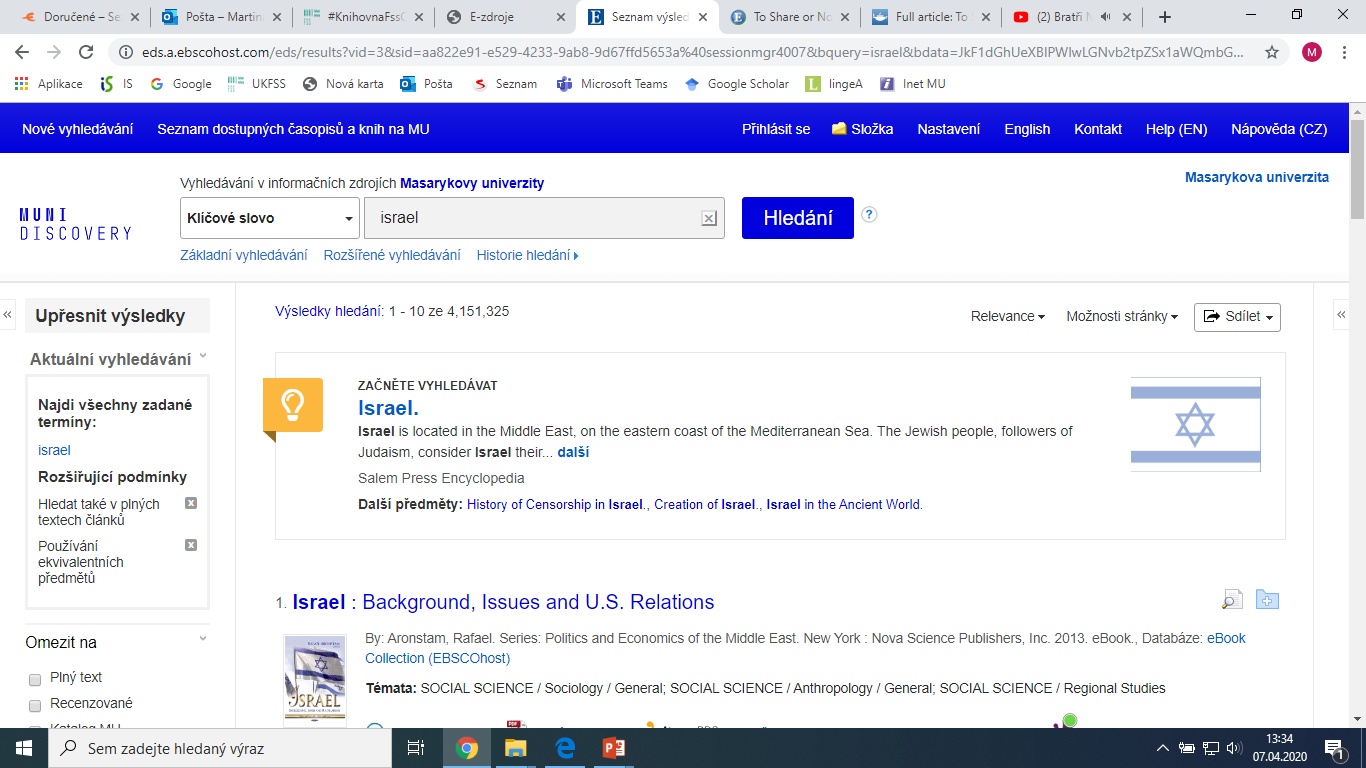 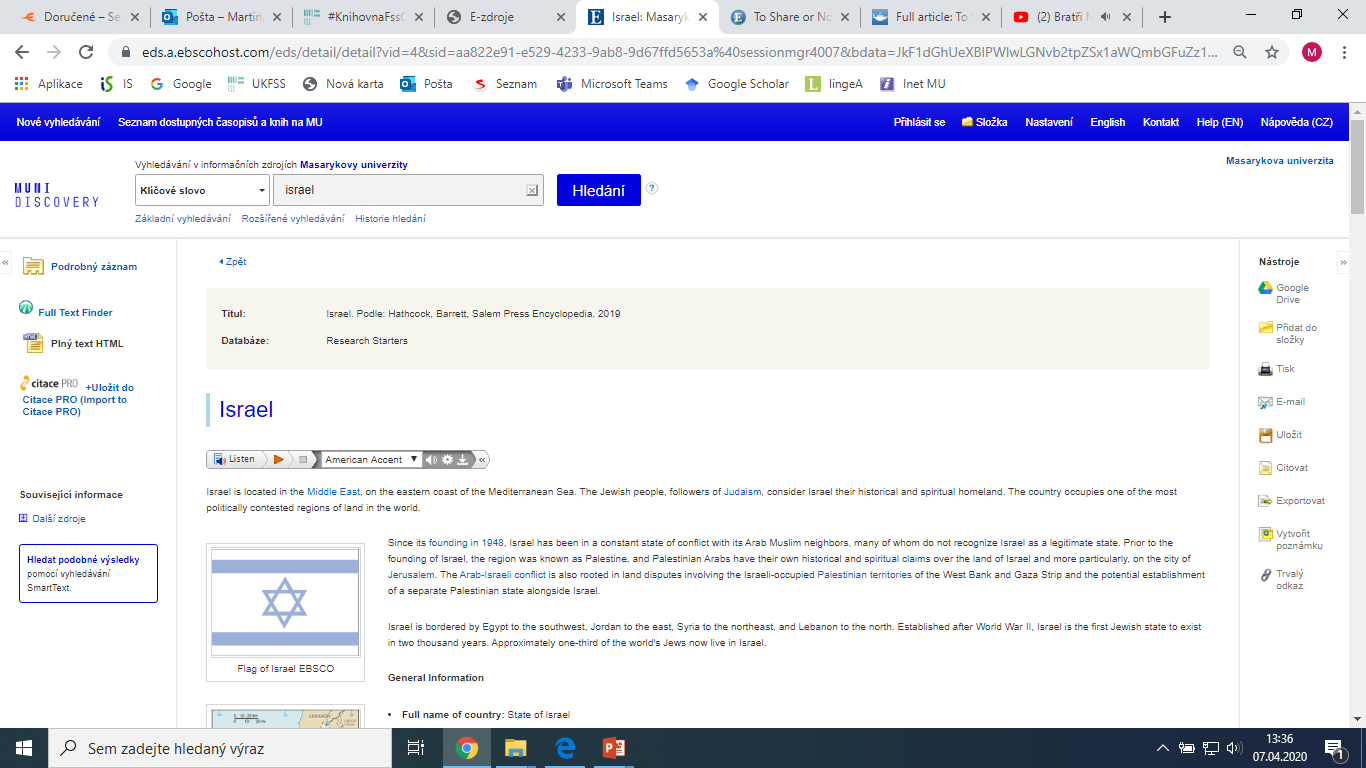 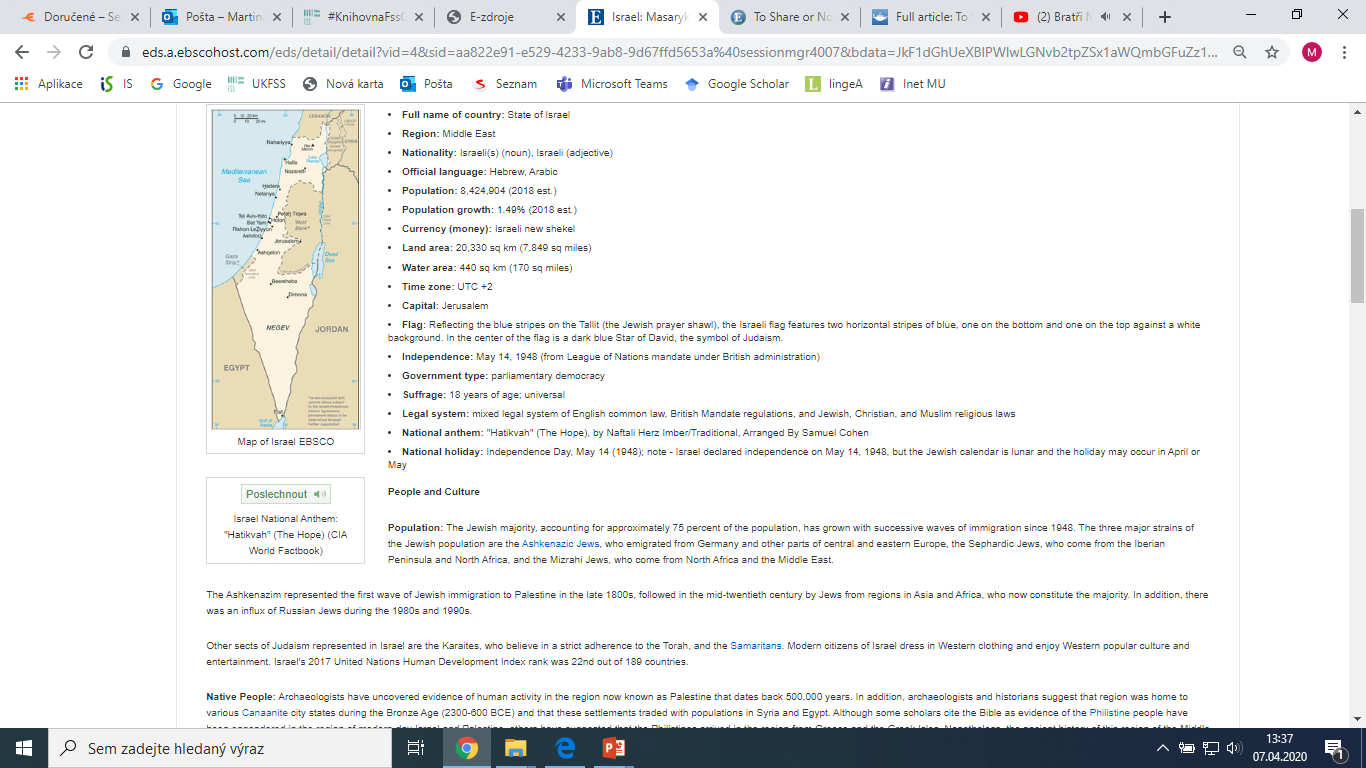 EBSCO Full Text Finder
Pokud v databázi není obsažen plný text dokumentu, tak je prostřednictvím této služby nabídnuto jeho dohledání v jiném zdroji (databázi, katalogu, vyhledávači) → otevře se další záložka v prohlížeči, kde je nabídnut zdroj/zdroje, ve kterých je dostupný plný text.
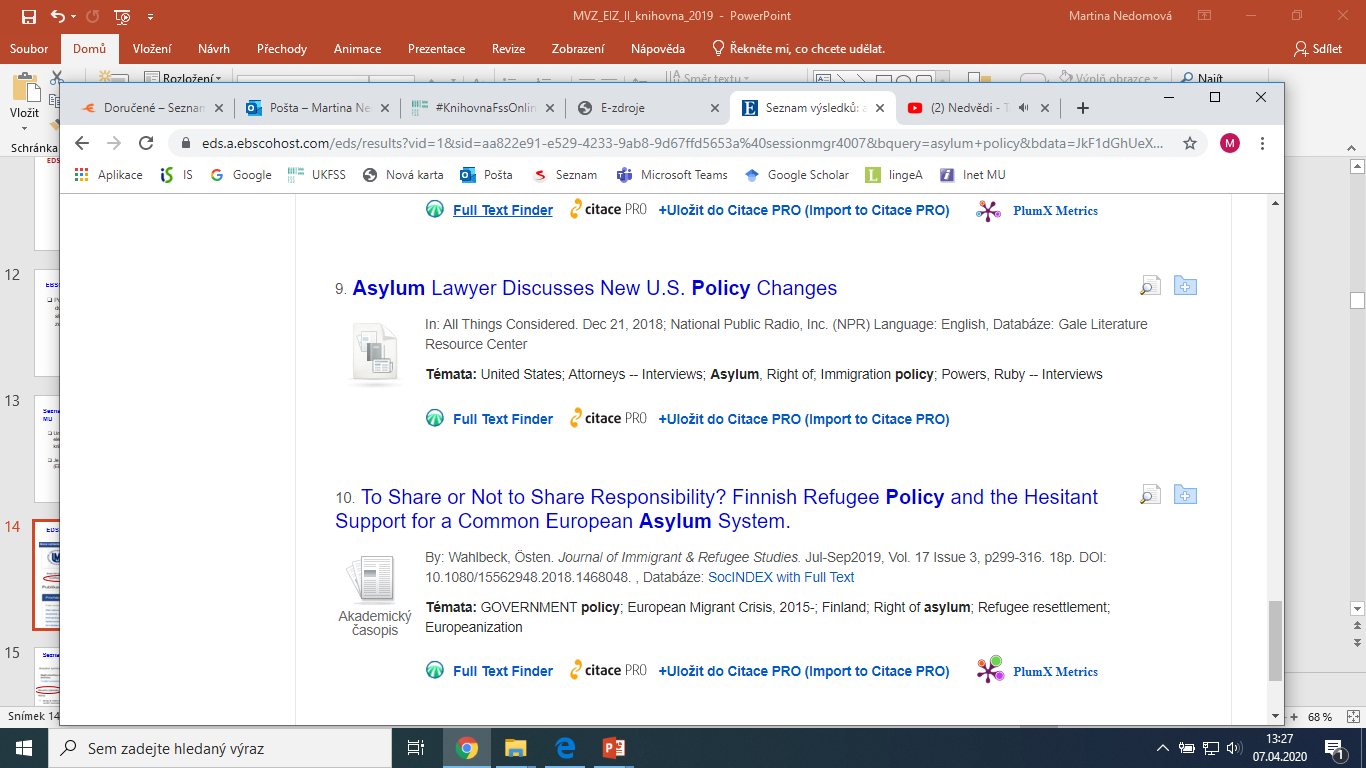 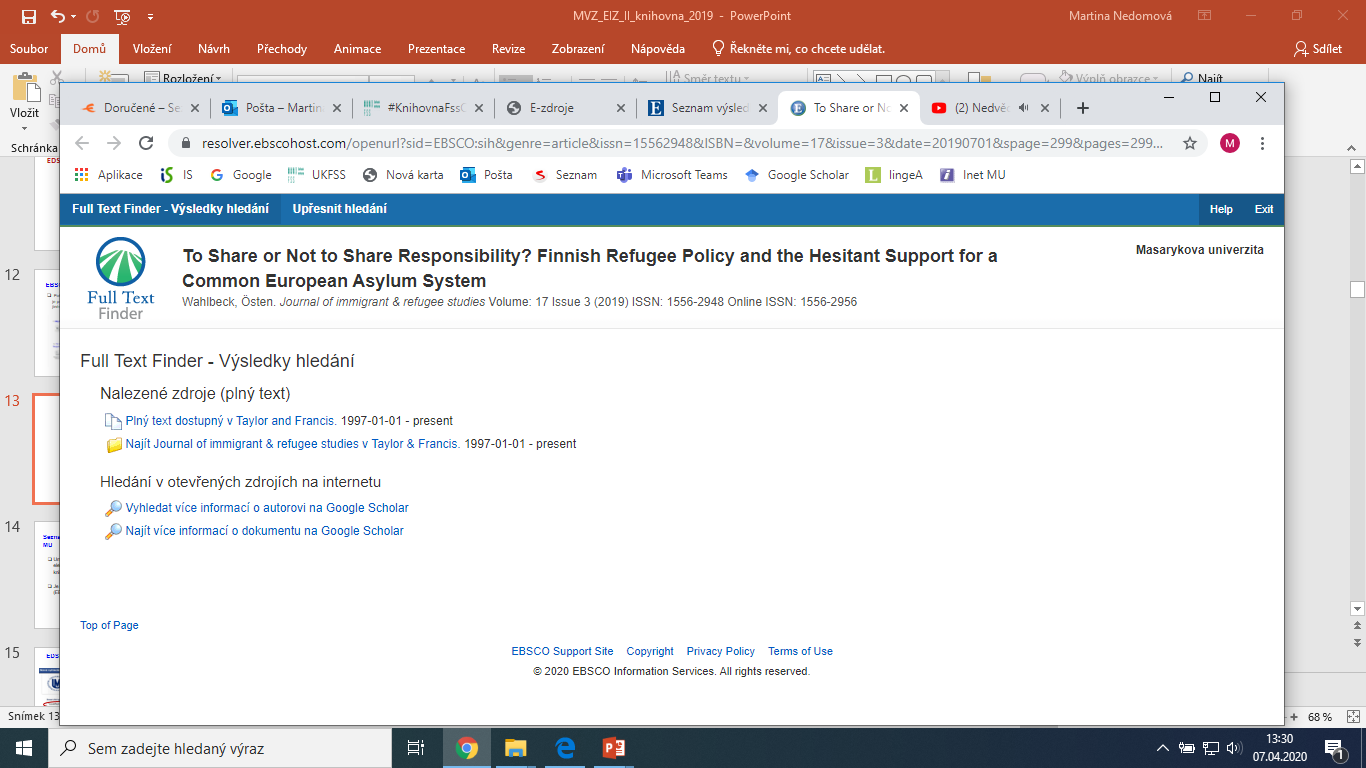 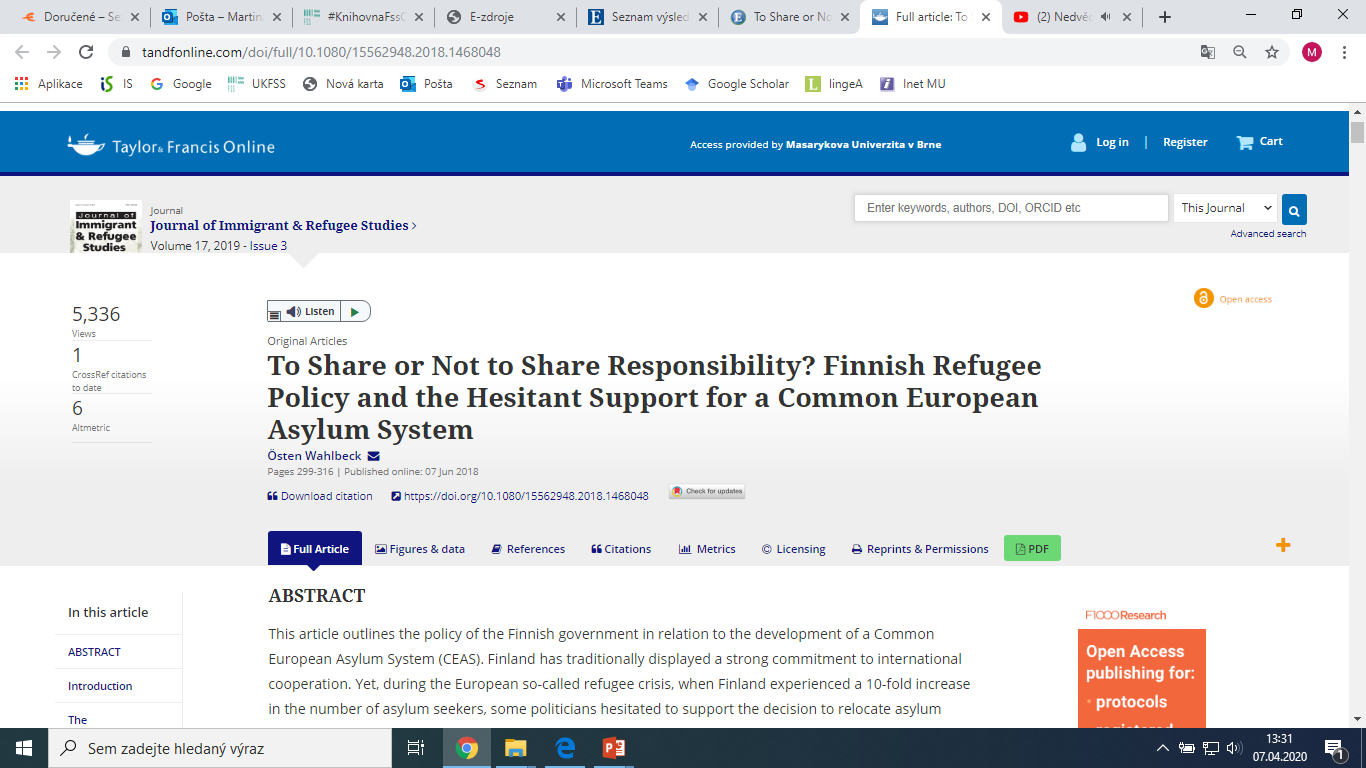 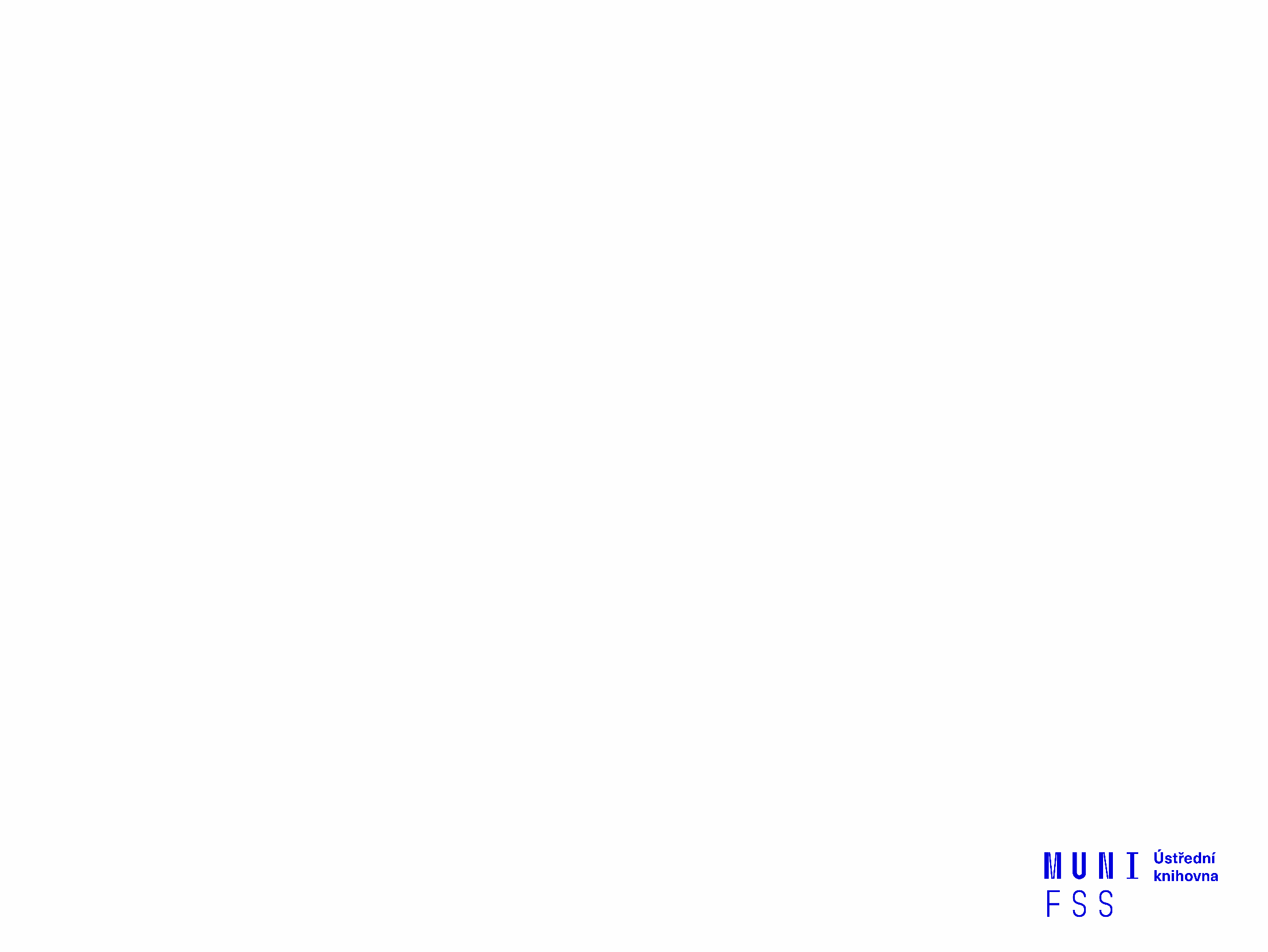 Seznam dostupných časopisů a knih na MU
Umožňuje zjistit, zda má MU přístup k elektronické verzi 
     zadaného časopisu nebo knihy

 Je propojen s technologií A-to-Z Link Resolver  
     (EBSCO Full Text Finder)
EDS - Seznam dostupných časopisů a knih na MU
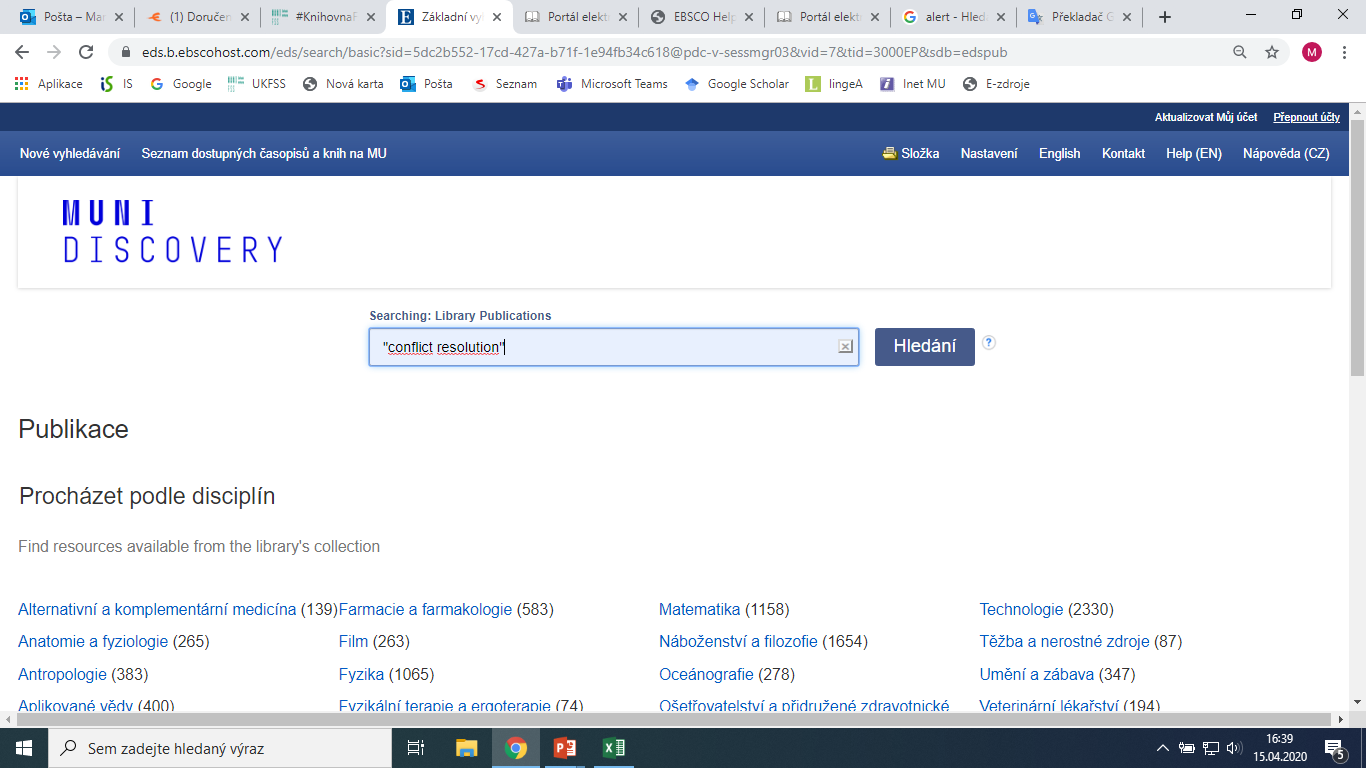 Tituly lze vyhledávat nebo prohlížet dle oborů
Seznam dostupných časopisů a knih na MU - výsledky vyhledávání
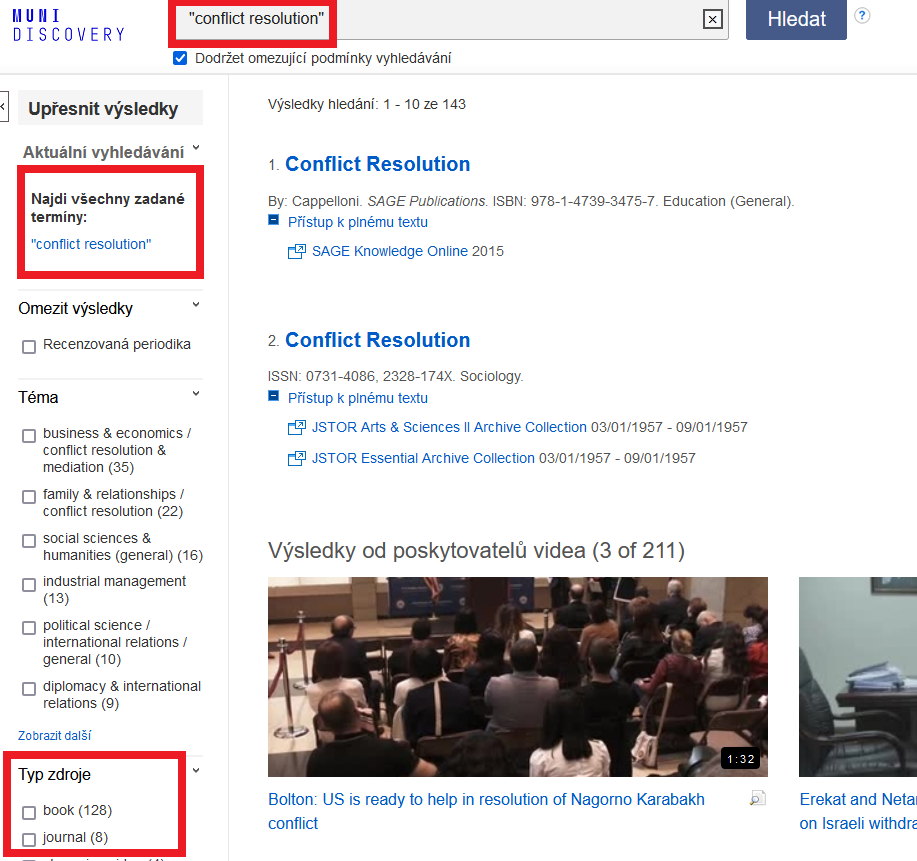 Seznam dostupných časopisů a knih na MU
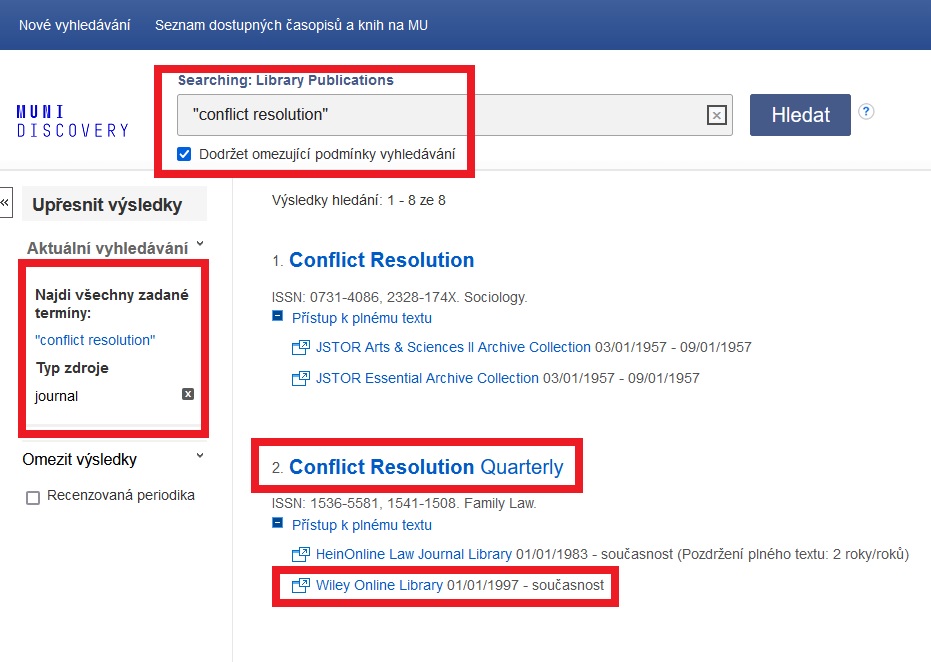 Seznam dostupných časopisů a knih na MU
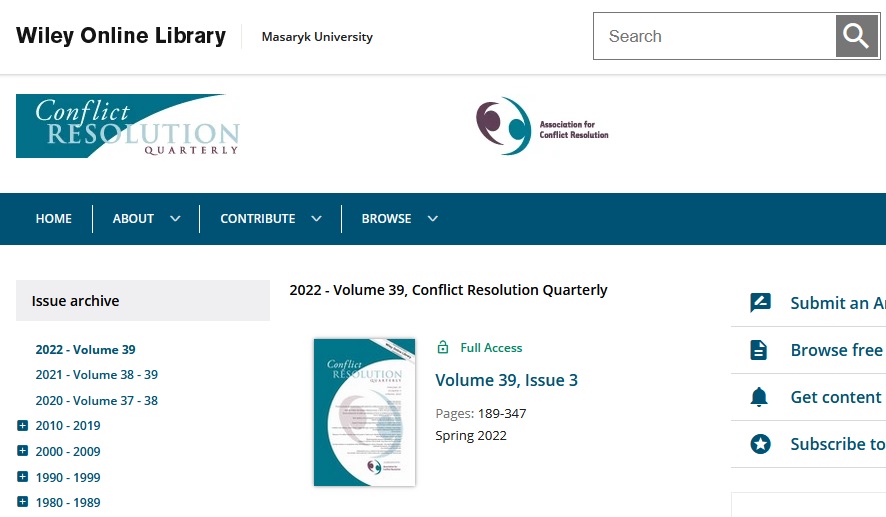 Prolinkování k časopisu do databáze Wiley Online Library
Seznam dostupných časopisů a knih na MU
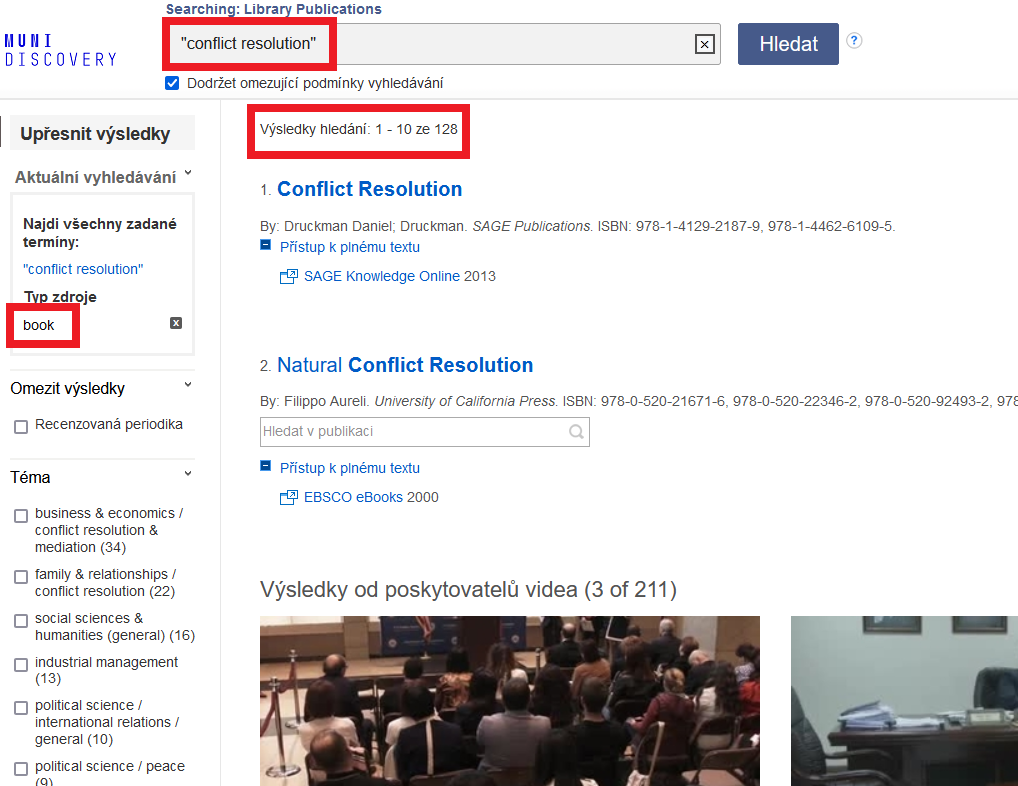 Seznam dostupných časopisů a knih na MU
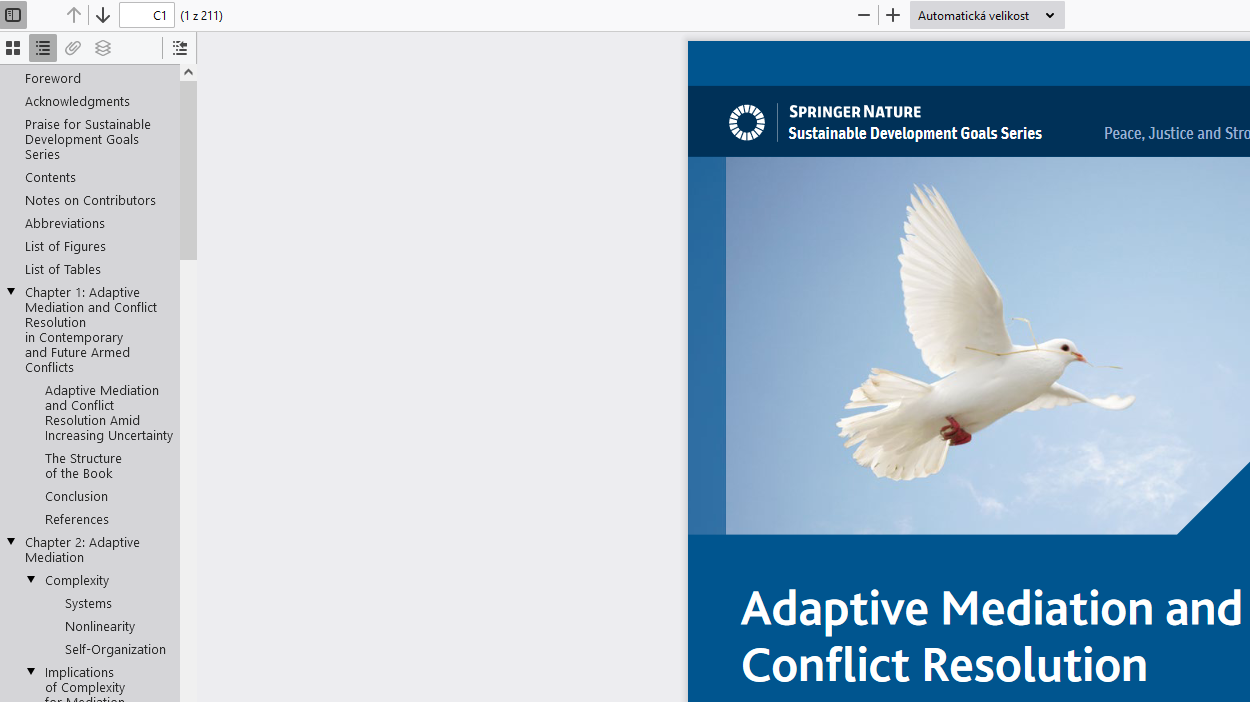 Prolinkování k plnému textu eknihy do databáze DOAB Directory of Open Access Books
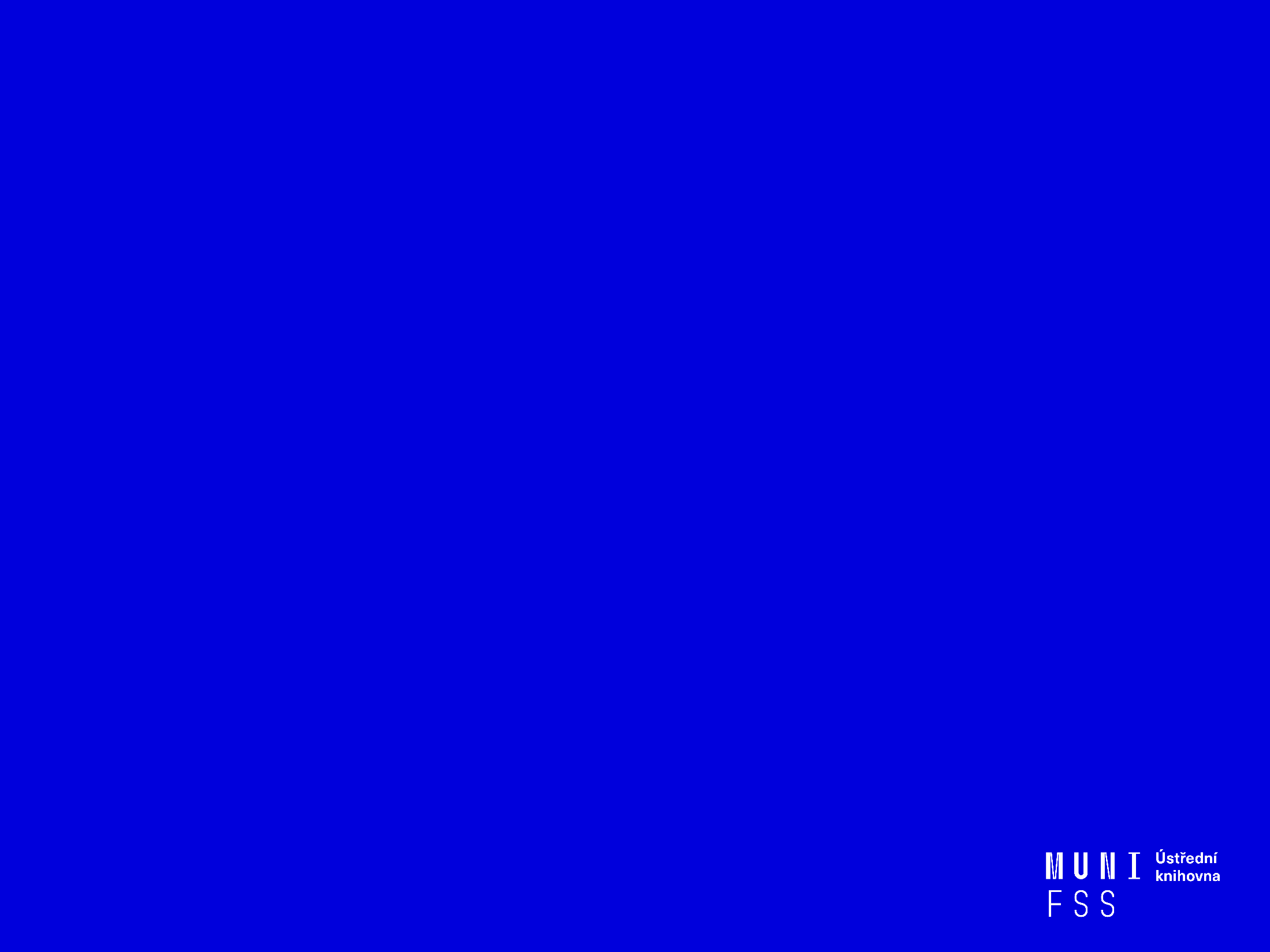 Elektronické knihy
Mimořádný zkušební přístup
Taylor & Francis Ebooks

Do 2. 11. obsah knižní platformy vydavatelství
Cca 140.000 e-knih
Různé obory vč. Politics and International Relations
Doporučené databáze - e-knihy
EBSCO eBook Academic Colection
Sage Knowledge

Bookport
E-prezenčka
Národní digitální knihovna – Díla nedostupná na trhu

E-kniha na počkání (ProQuest)
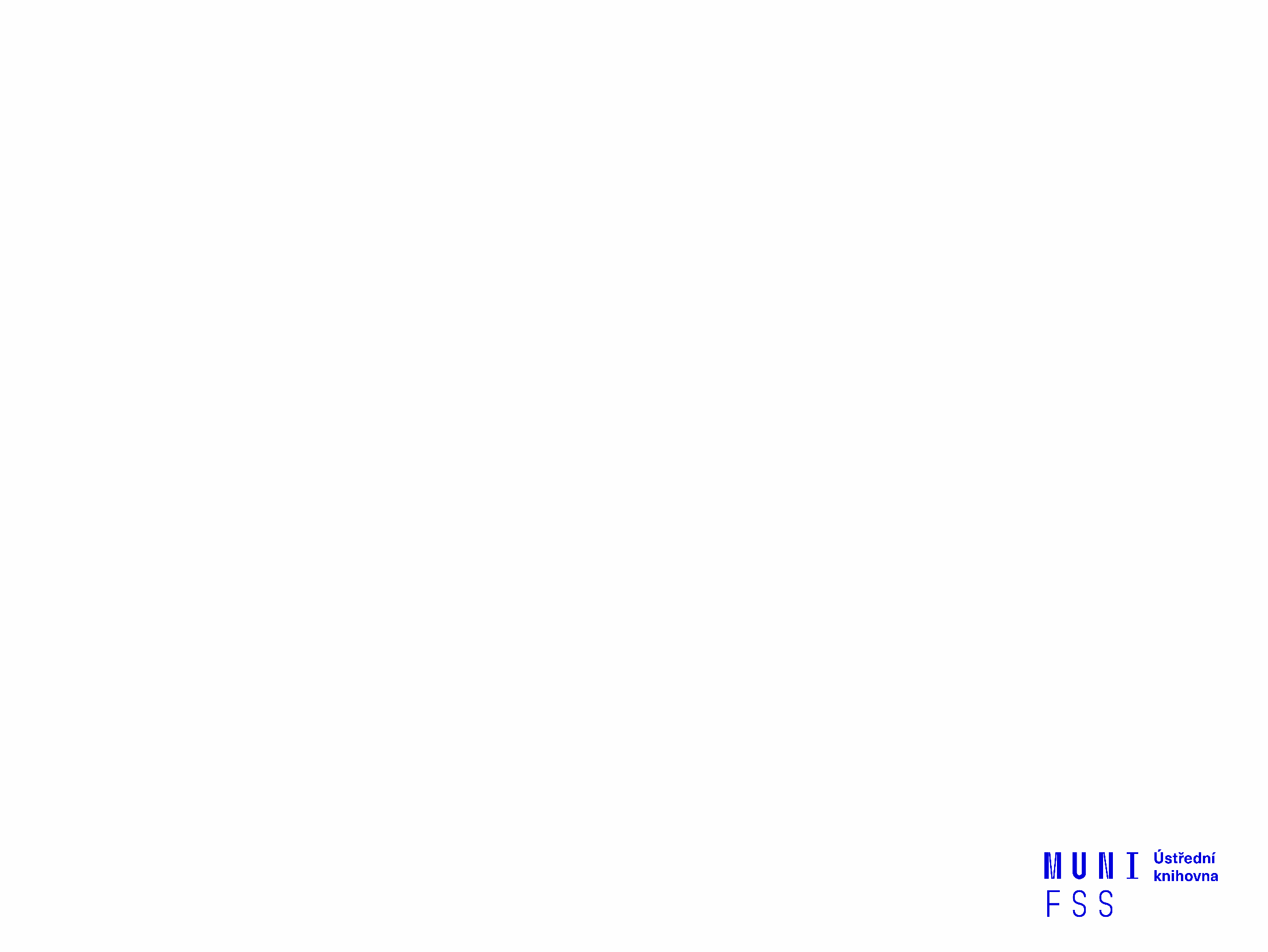 EBSCO eBook Academic Collection
Multioborová kolekce e-books pro MU na rok 2022
Více než 160.000 e-knih
Ukládání do složky (pro trvalé uložení je zapotřebí si založit účet v db EBSCO)
Offline čtení přes Adobe Digital Editions
Sdílení s dalšími uživateli
Import do Citace.com a EndNote Web
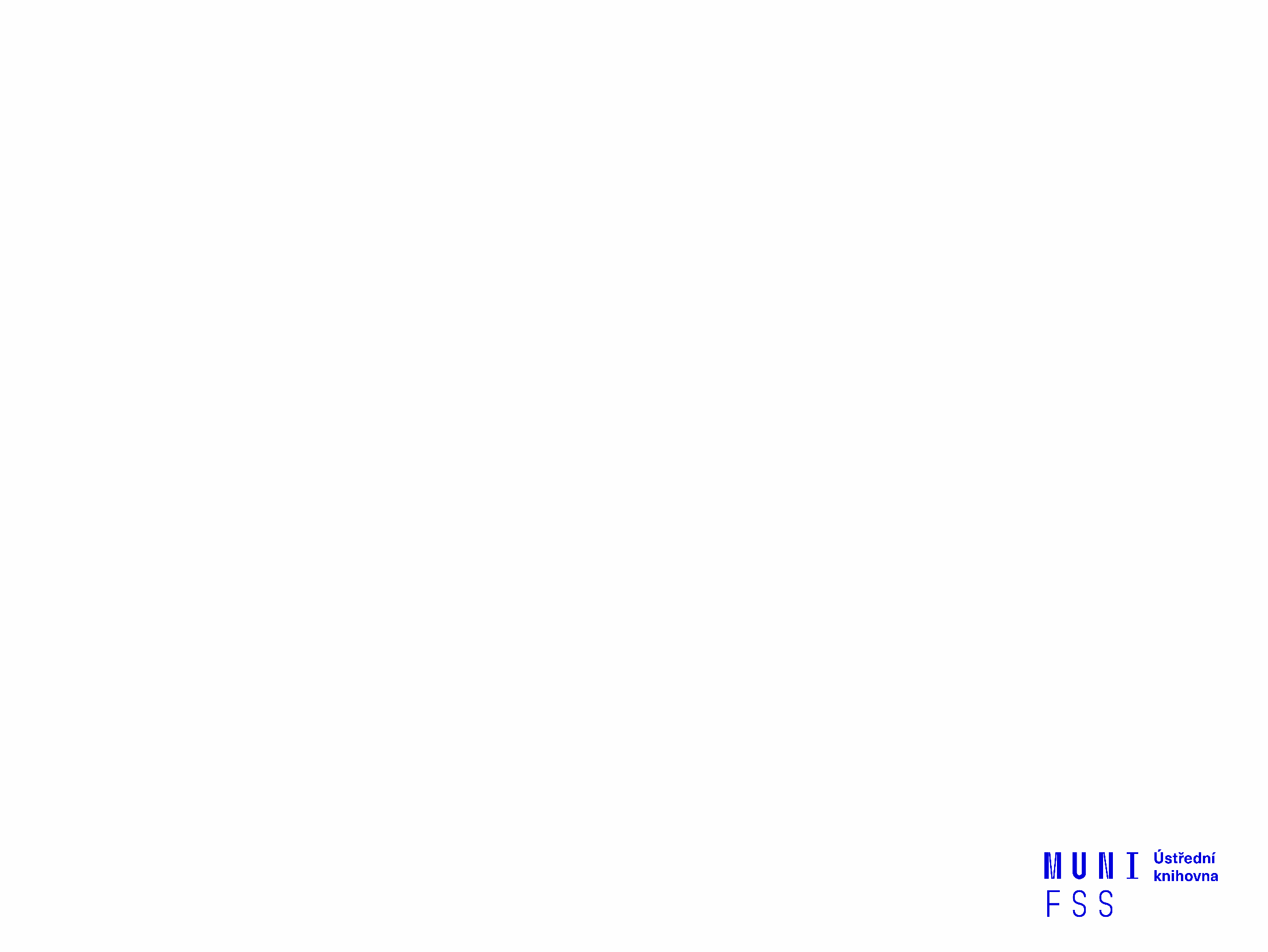 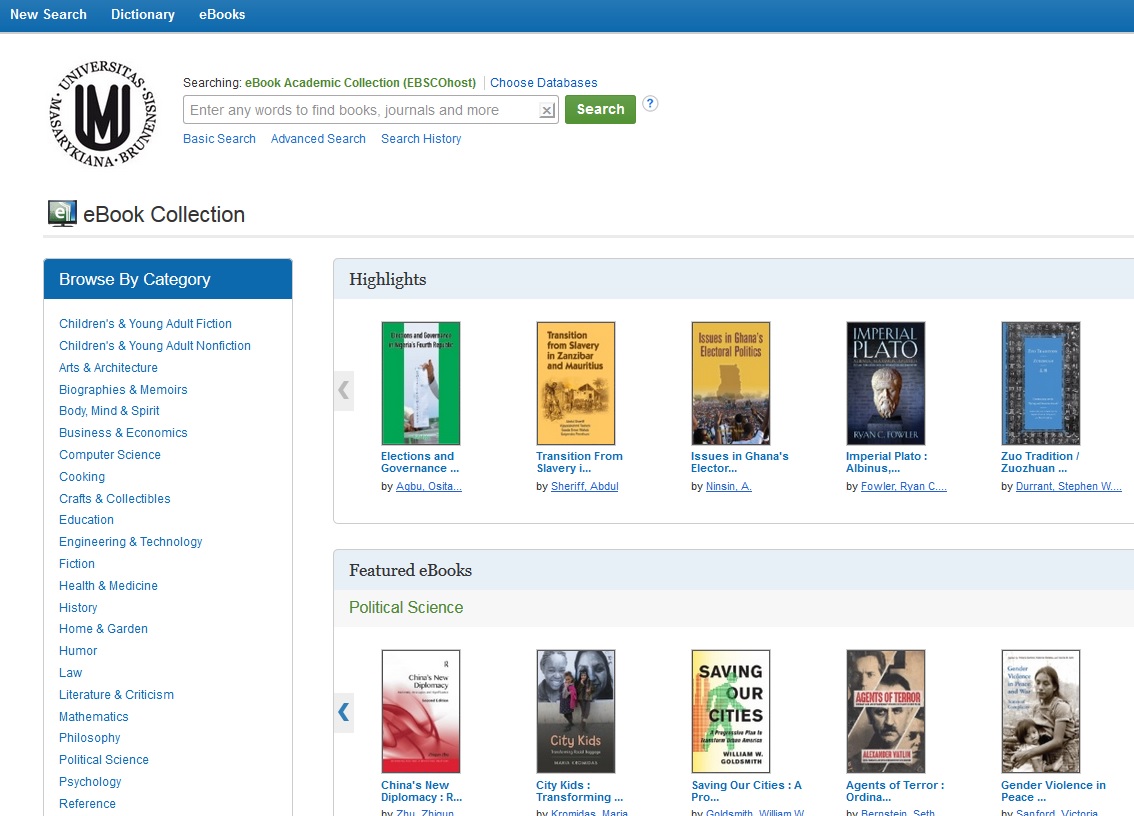 EBSCO eBook Academic Collection
Listování podle oboru
Multioborová kolekce e-books pro MU na rok 2019
Více než 160.000 e-knih
Ukládání do složky (pro trvalé uložení je zapotřebí si založit účet v db EBSCO)
Offline čtení přes Adobe Digital Editions
Sdílení s dalšími uživateli
Import do Citace.com a EndNote Web
Výpůjčka e-knih - Adobe Digital Editions
Ke stažení (vypůjčení) e-knih je potřebné 
 nainstalovat do počítače Adobe® Digital Editions 
 a aktivovat AdobeID 

 E-knihy lze stáhnout do kteréhokoliv 
zařízení,  které podporuje Adobe® Digital Editions 

 Možnost číst knihy na zařízení s OS Android  
     (Android market) a iPad
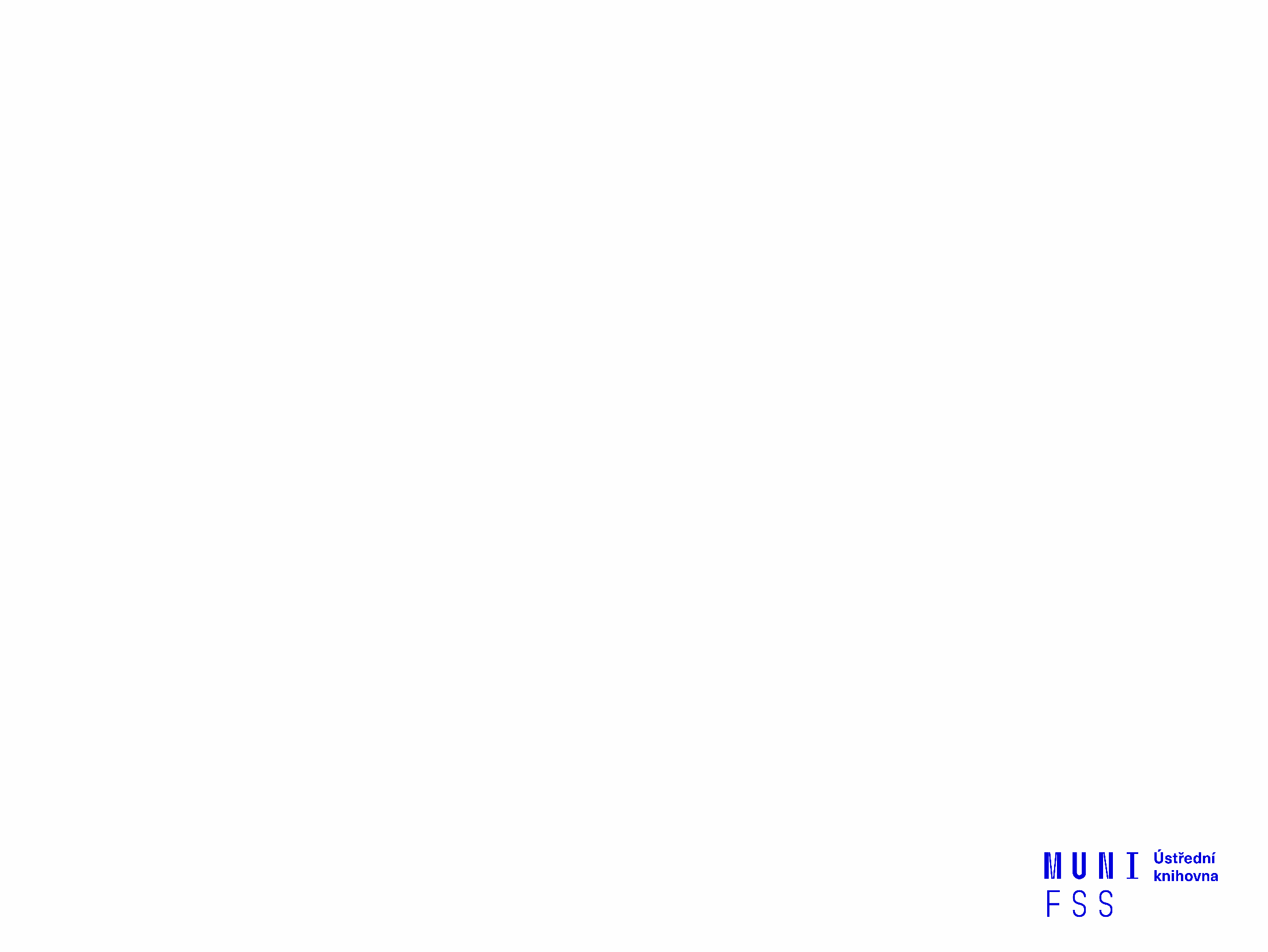 Výpůjčka e-knih - Adobe Digital Editions
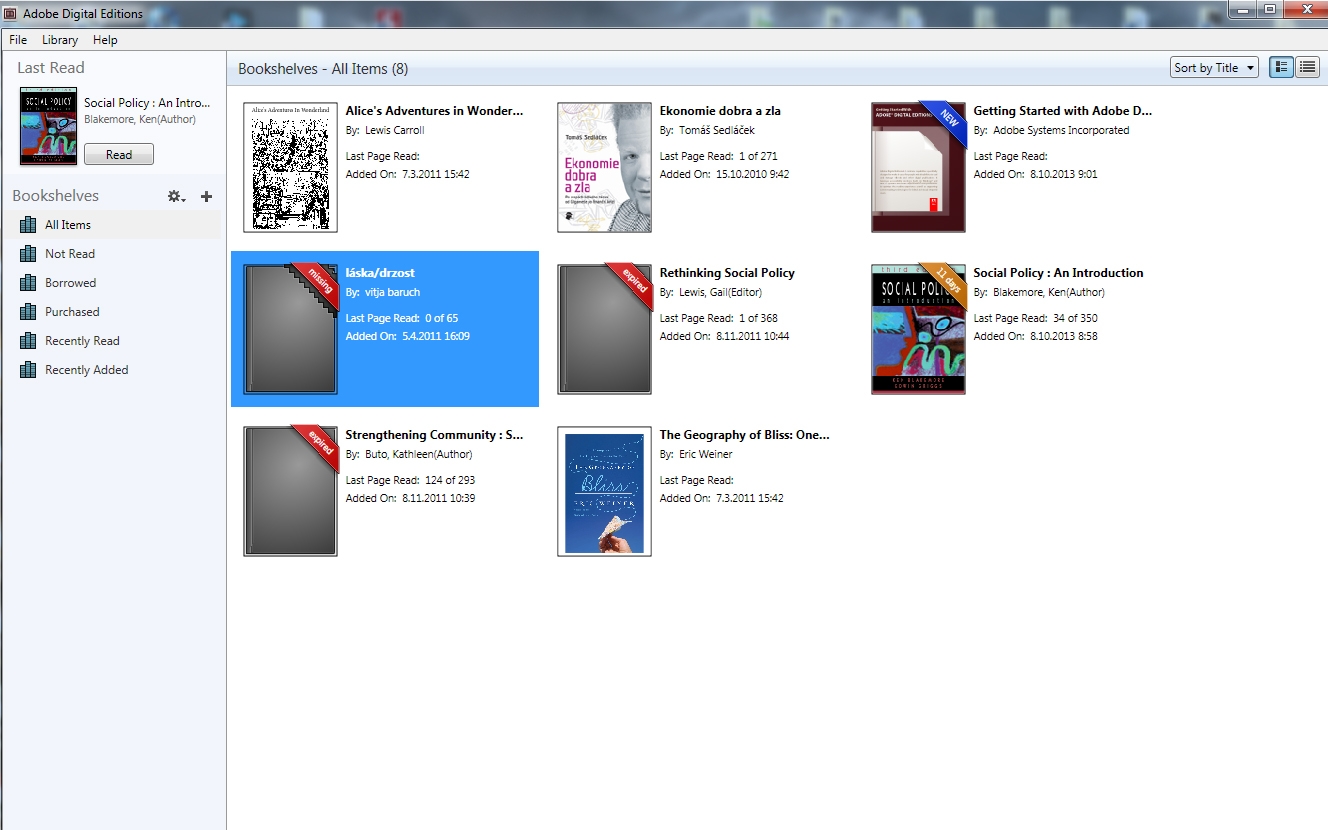 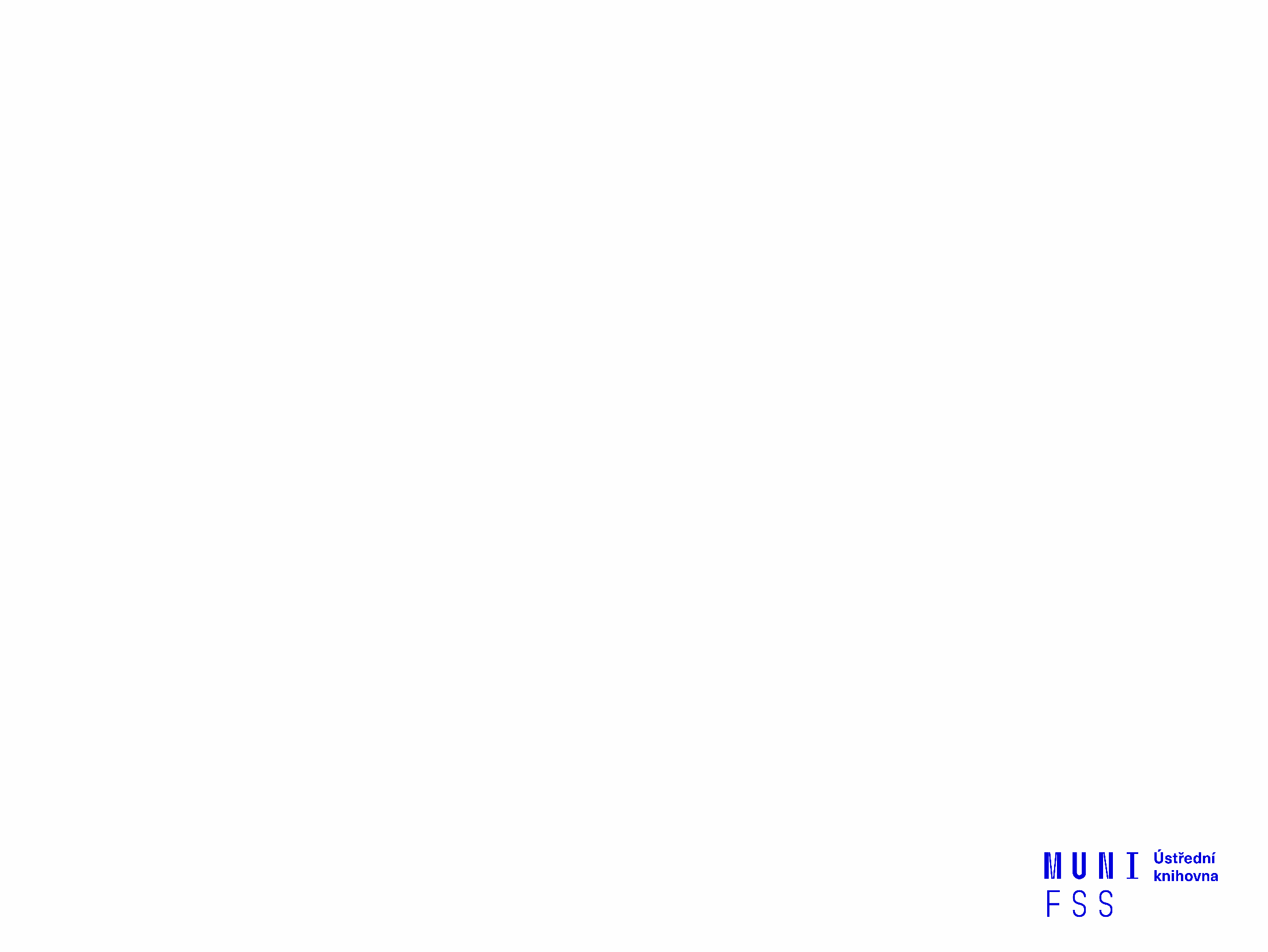 Výpůjčka e-knih - Adobe Digital Editions
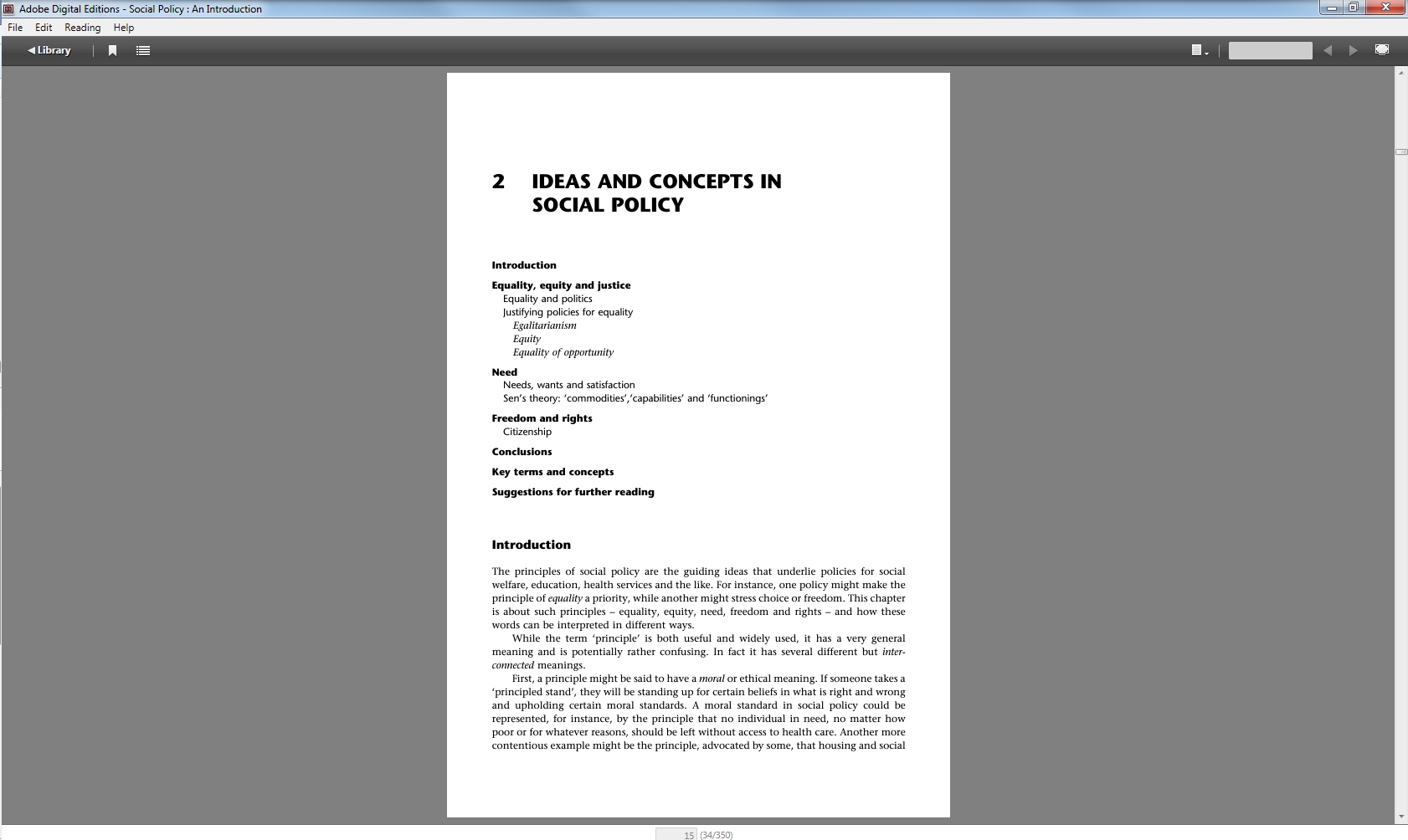 Sage Knowledge
Více než 1700 e-knih
Vydavatelství Sage Publications
 kolekce:
 Counseling and Psychotherapy
 Geography, Earth & Environmental Science
 Health and Social Care
 Media, Communication & Cultural Studies
 Politics and International Relations
 Psychology
 Sociology
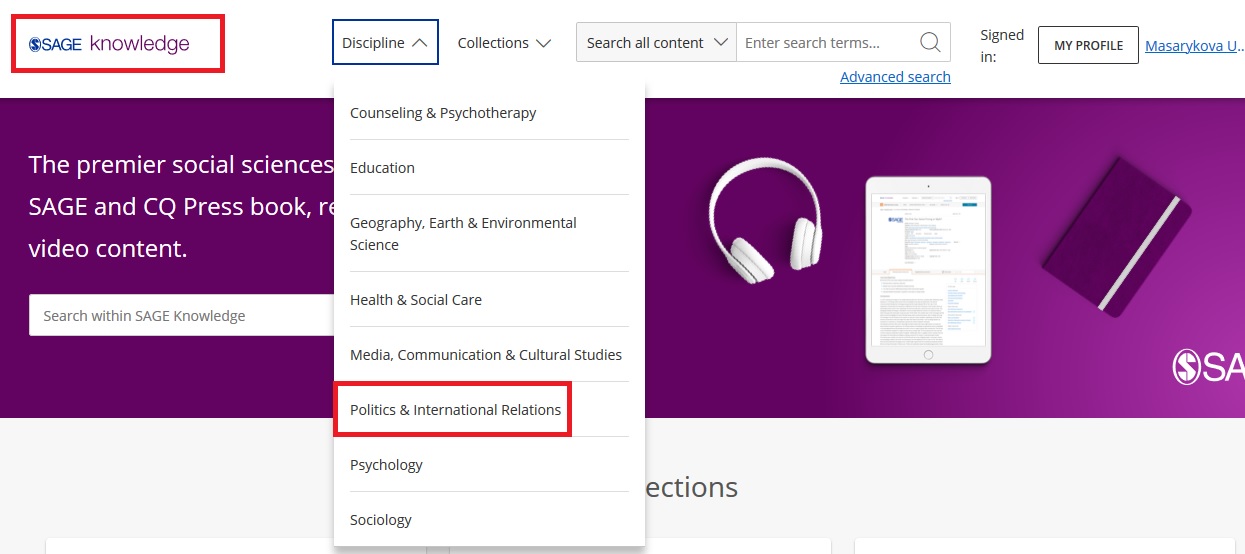 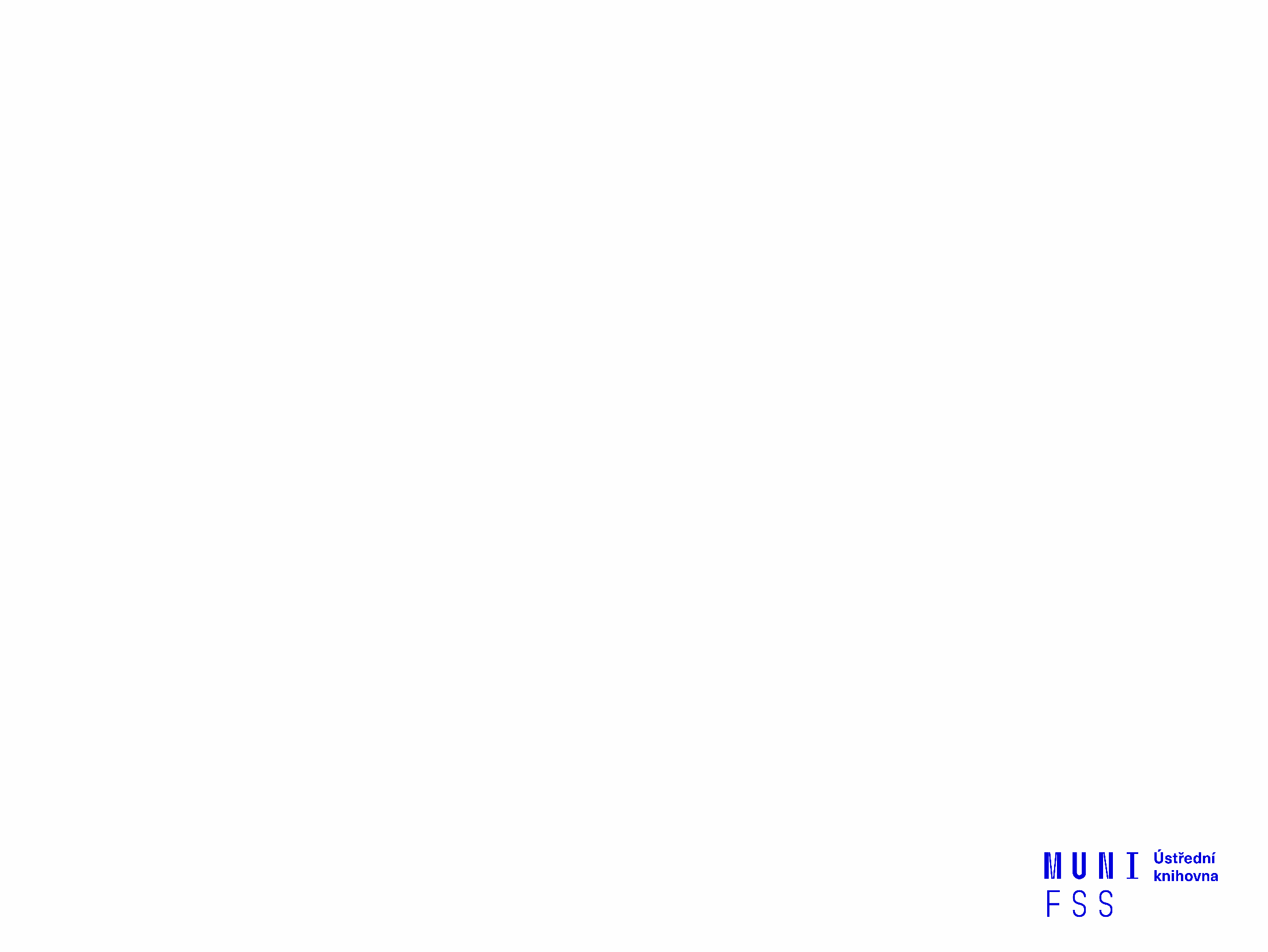 E-kniha na počkání
kolekce e-knih (cca 500 000 titulů)
 uživatelé si vybírají na základě vlastních požadavků
 po 5 minutách mohou poslat knihovníkům požadavek na nákup
 výhodou je téměř okamžitá dostupnost knihy (pokud je daný požadavek schválen)
 Více na webu knihovny v sekci E-kniha na počkání
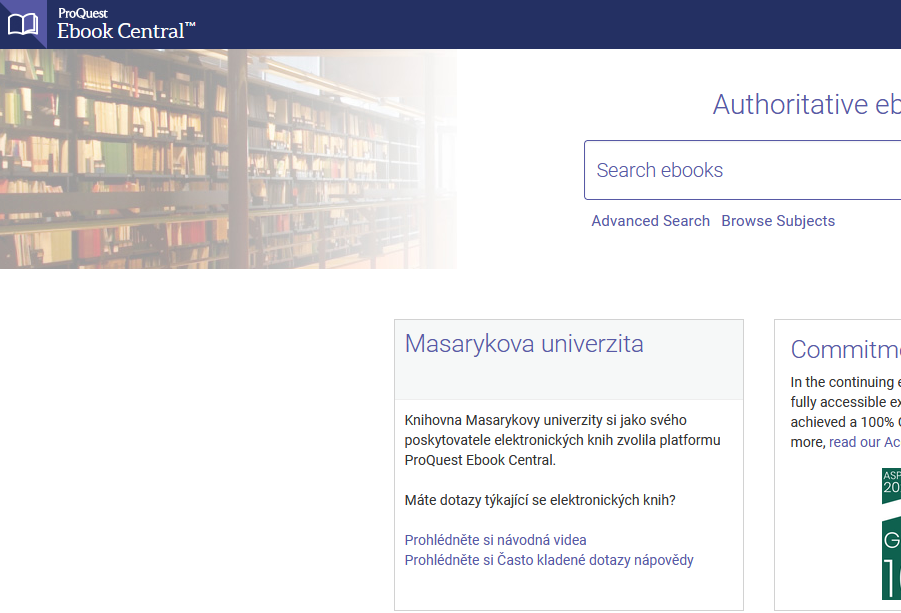 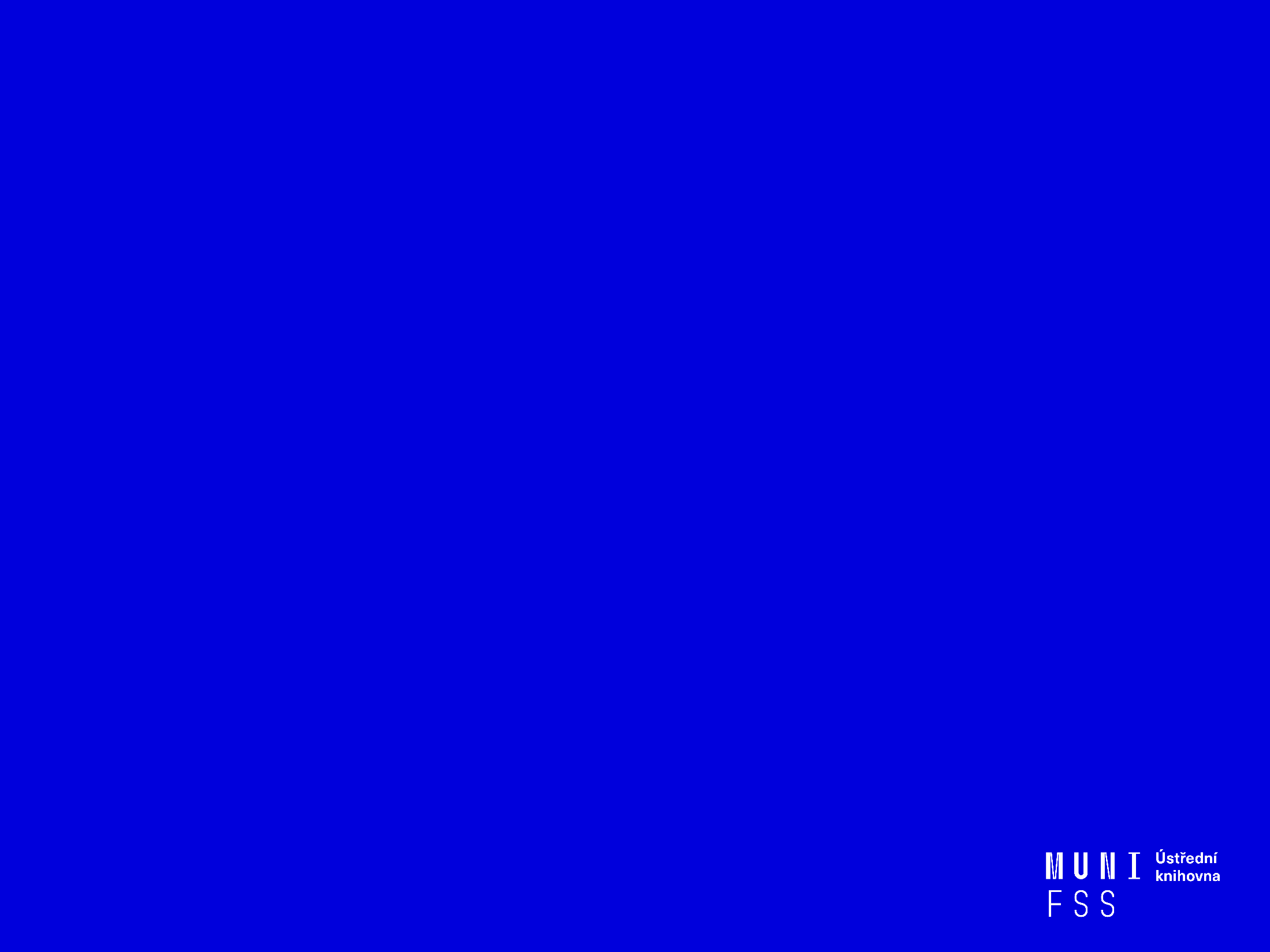 NewtonOne
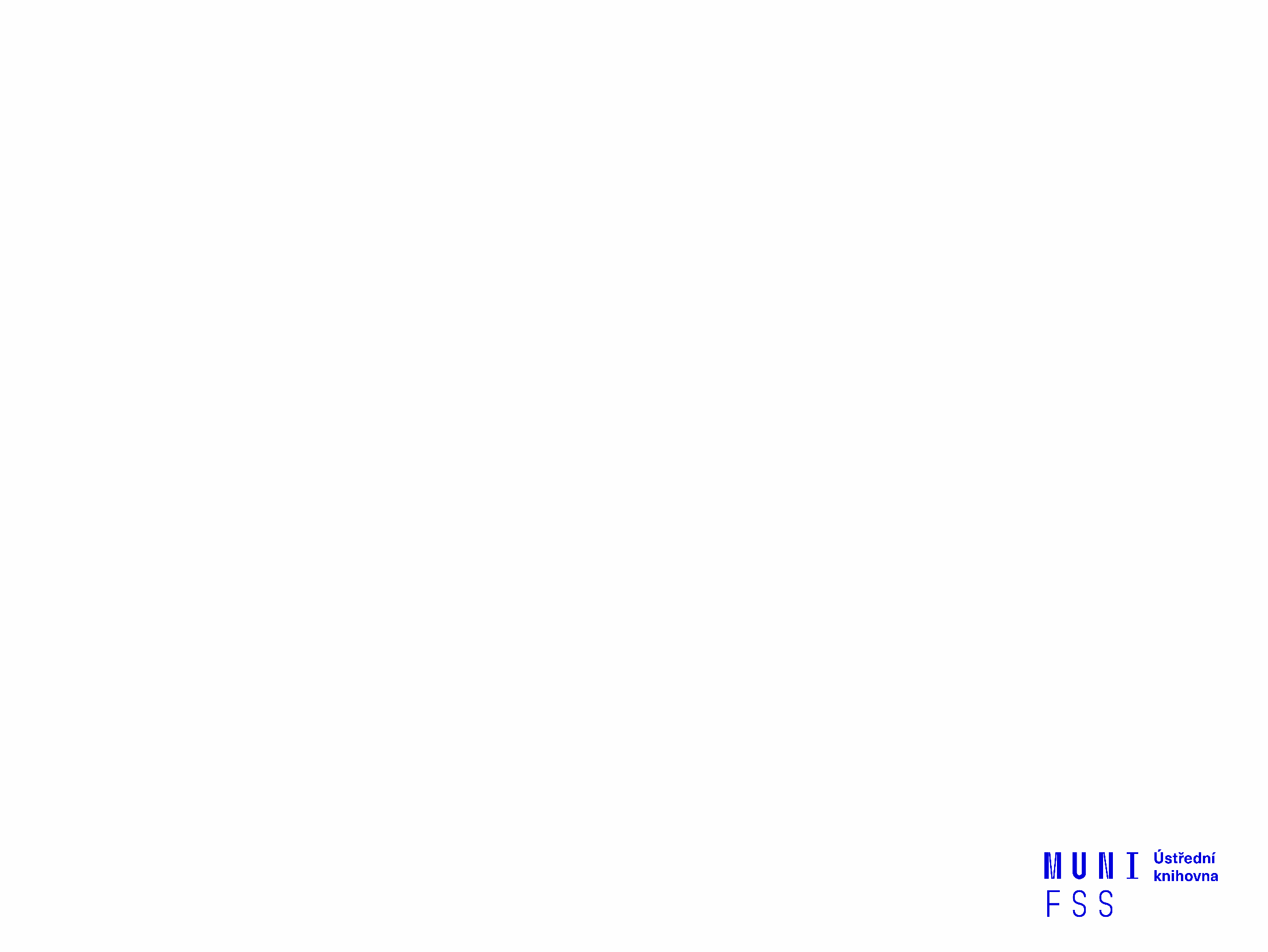 NewtonOne
Databáze českých mediálních zdrojů - tisk, televize, rozhlas, internet (plné texty novinových a časopiseckých článků, doslovné přepisy televizních a rozhlasových relací a zprávy z internetových serverů) 

Hluboká retrospektiva - u některých zdrojů až do roku 1996

Databáze je dostupná pouze pro studenty a zaměstnance FSS (včetně vzdáleného přístupu)

Omezen měsíční objem stažených článků
       Stažením článku se rozumí jeho uložení na disk v zařízení uživatele,   
       exportování e-mailem nebo zobrazení v prohlížeči.
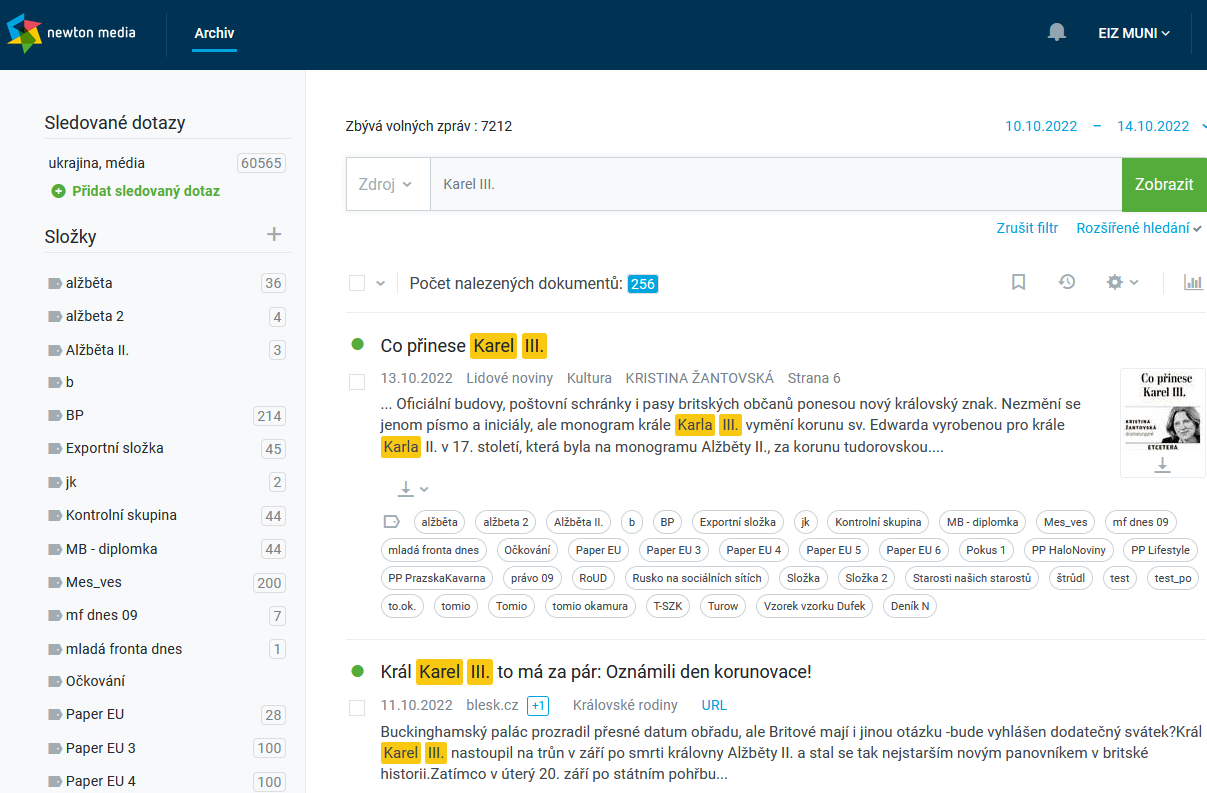 Shrnutí
EBSCO Discovery Service
Umožňuje vyhledávat ve více zdrojích současně

 Seznam dostupných časopisů a knih na MU -   
     ověření, zda MU má přístup k zadanému titulu časopisu           
     nebo knihy

 EBSCO Full Text Finder - umožňuje prolinkování k plnému textu
E-knihy
EBSCO eBook Academic Collection
 Multioborová databáze, více jak 160.000 e-knih

Sage Knowledge
 Více než 1700 e-knih od vydavatele Sage Publications

DDA - služba e-kniha na počkání
 obsahuje přes 500 000 titulů, lze zadat požadavek na nákup
NewtonOne
Databáze českých mediálních zdrojů

U některých retrospektiva až do roku 1996

Pouze pro FSS

Omezen měsíční objem stažených článků
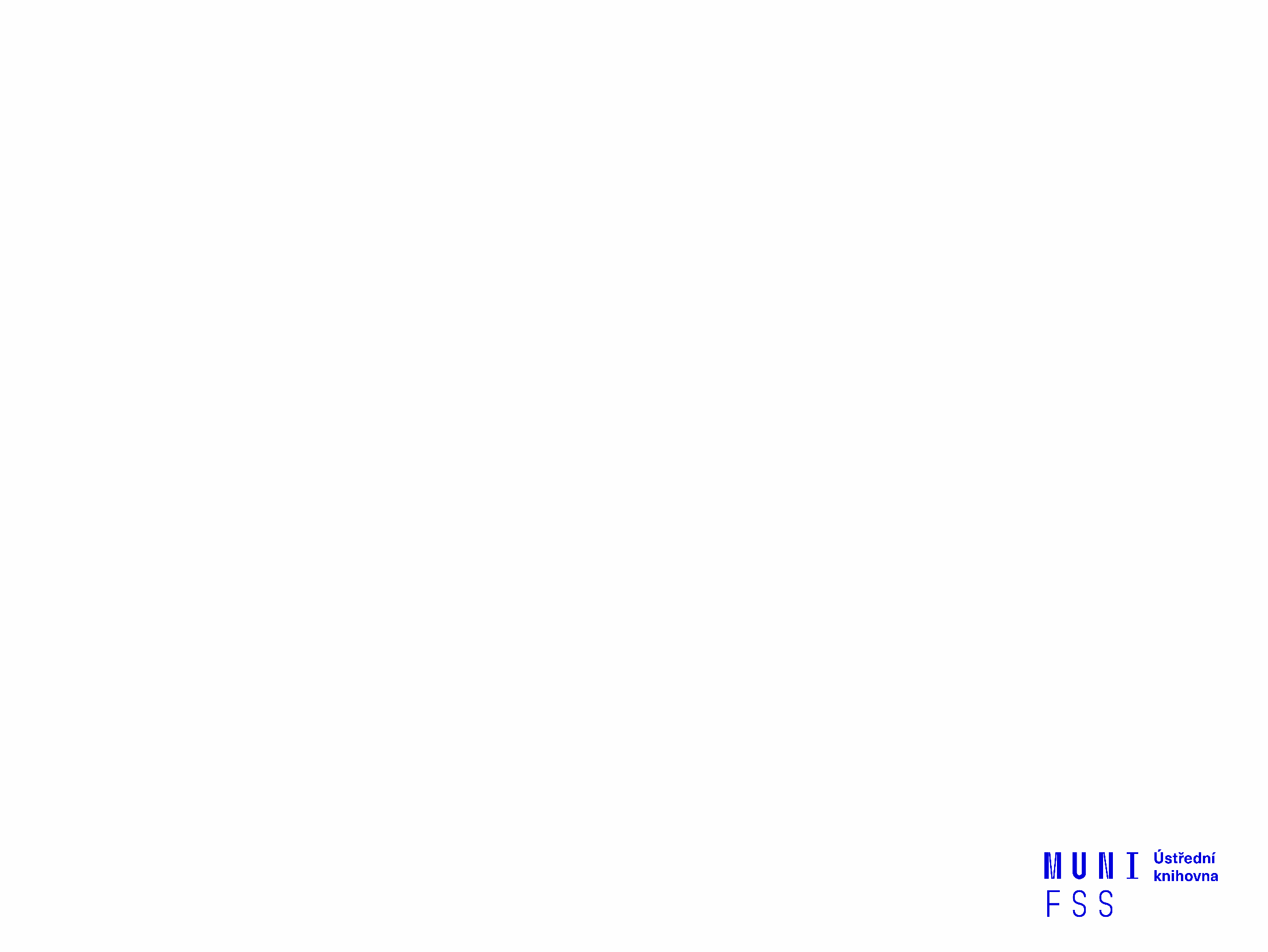 Použité zdroje
Informace z portálu ezdroje.muni.cz
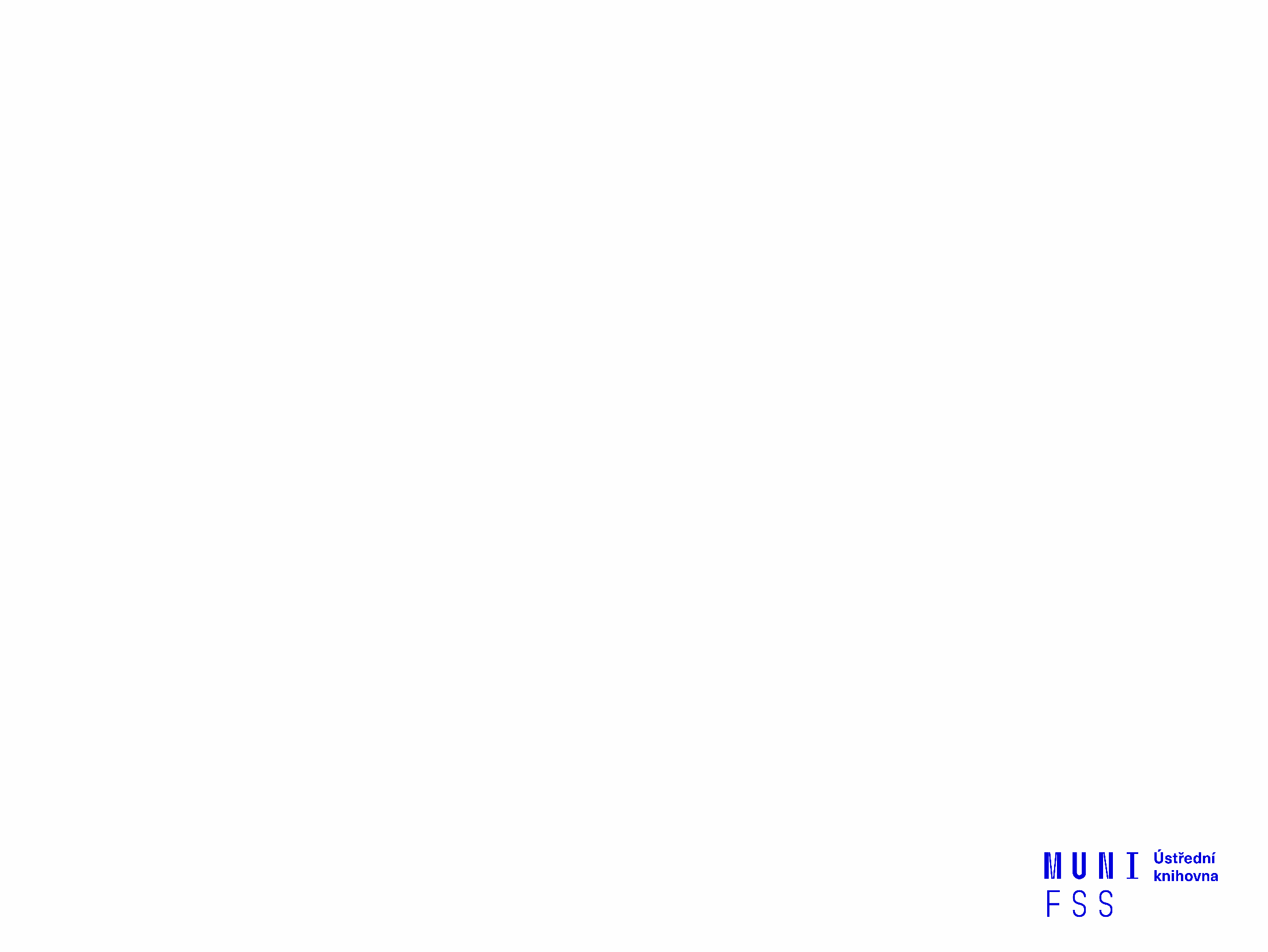 Děkuji za pozornost 
Dana Mazancová
mazancov@fss.muni.cz